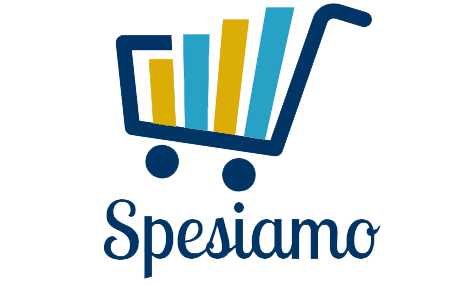 Gruppo Bugbusters
Anno accademico 2018/2019
Cdl Informatica - Interazione Uomo Macchina
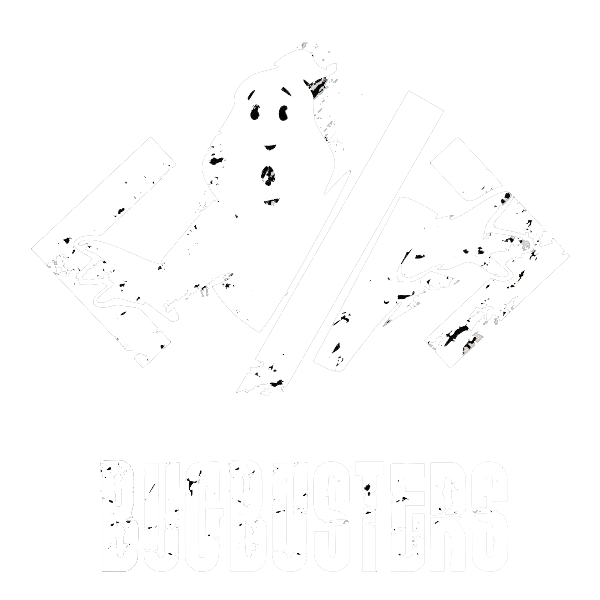 ‹#›
Il problema
Ricercare facilmente delle offerte nei vari negozi



L’attuale soluzione (Dove conviene) è poco semplice da utilizzare e incompleta



Nessun altro metodo per tenere traccia degli acquisti
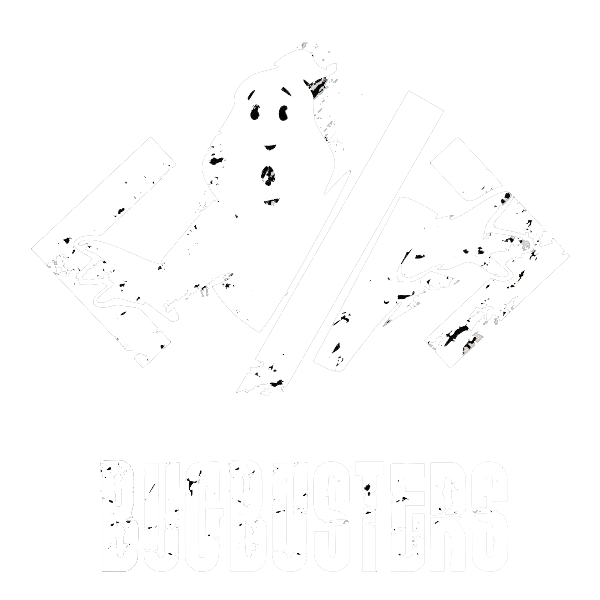 ‹#›
La nostra soluzione
Ricerca più efficace ed efficiente


Gestione della lista della spesa dedicata


Calcolo delle proposte più convenienti


Gestione categorie di interesse
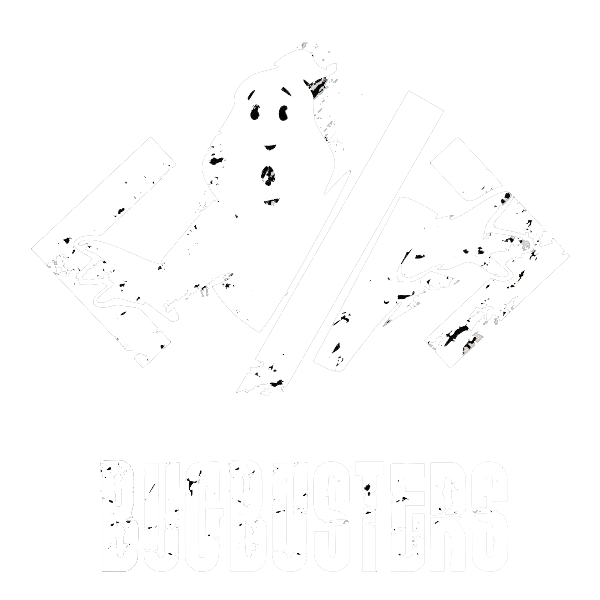 ‹#›
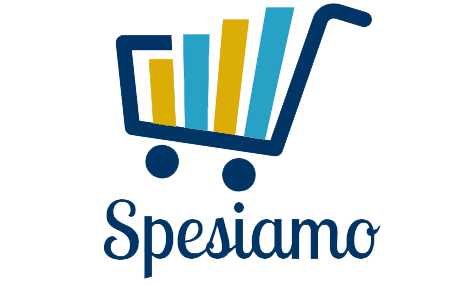 Il prototipo ad alta fedeltà
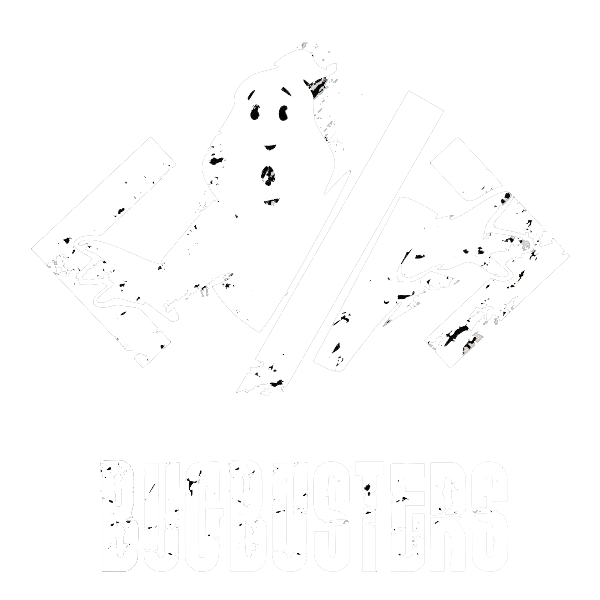 ‹#›
Descrizioni generali (1)
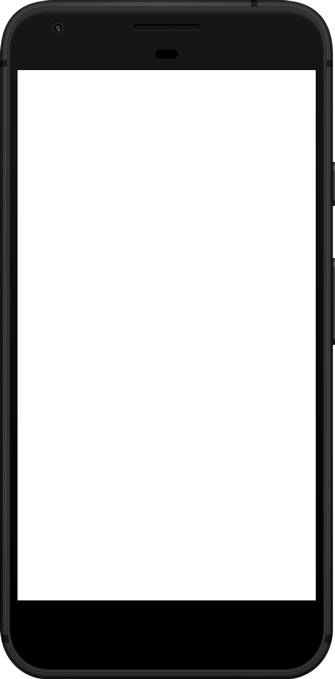 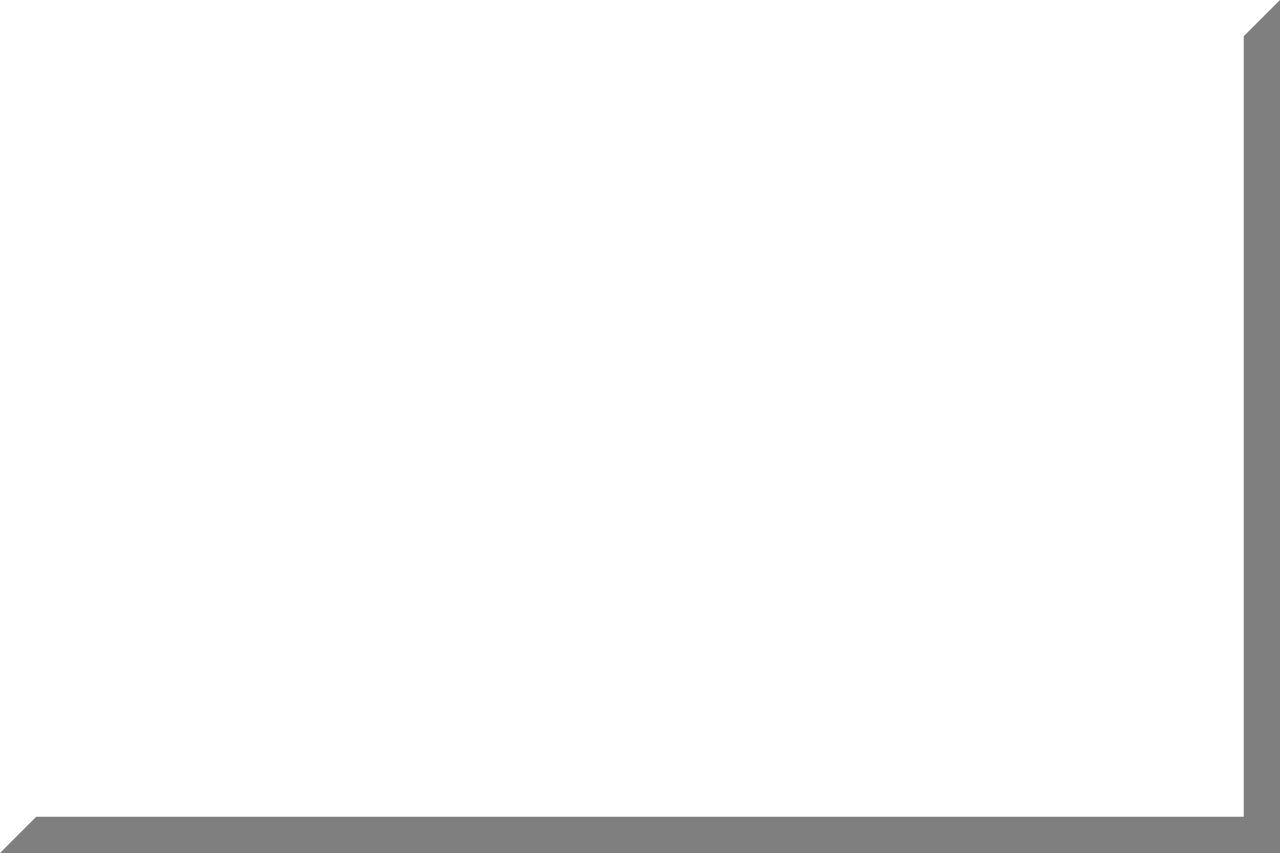 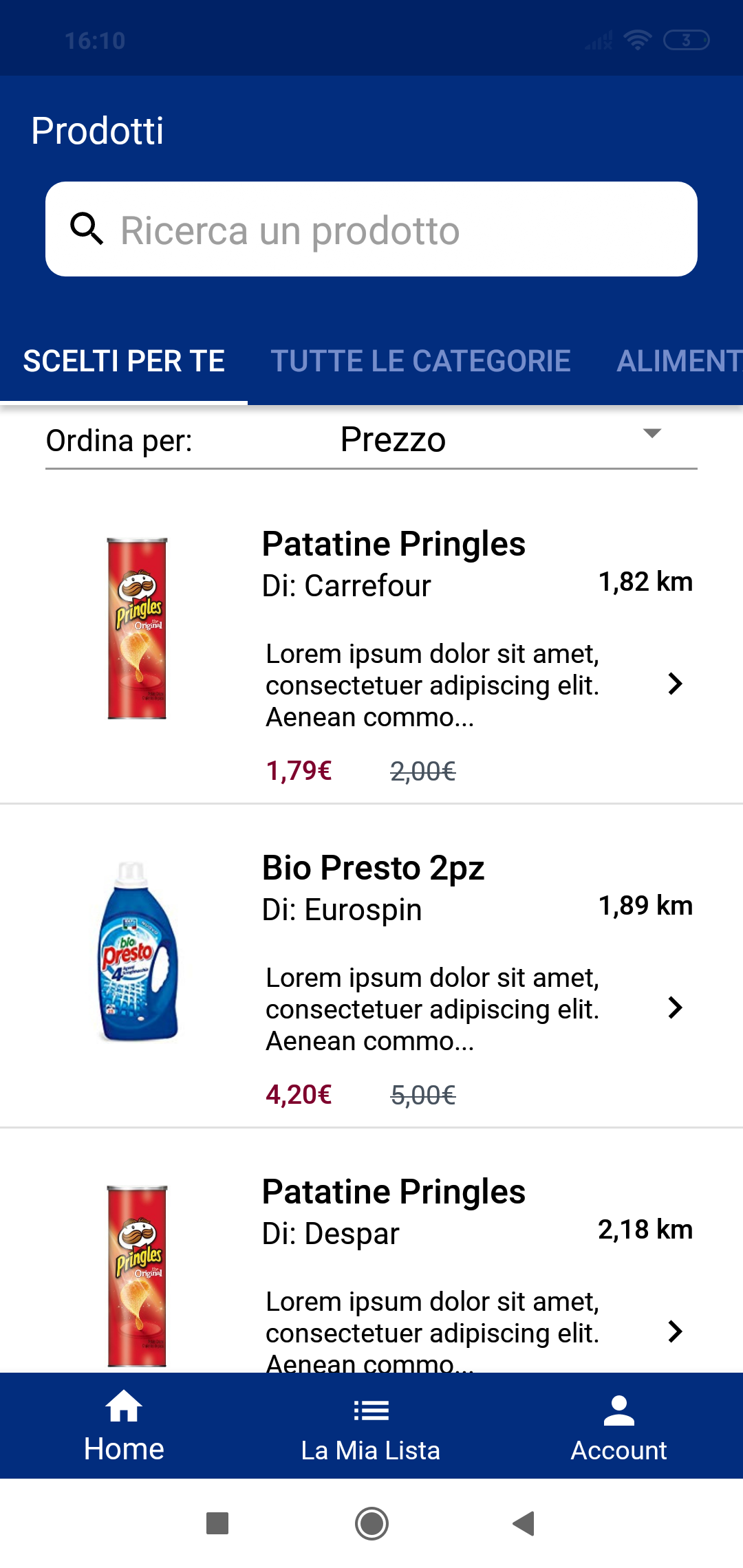 Struttura base dell’interfaccia

Font

Icone

Divisori
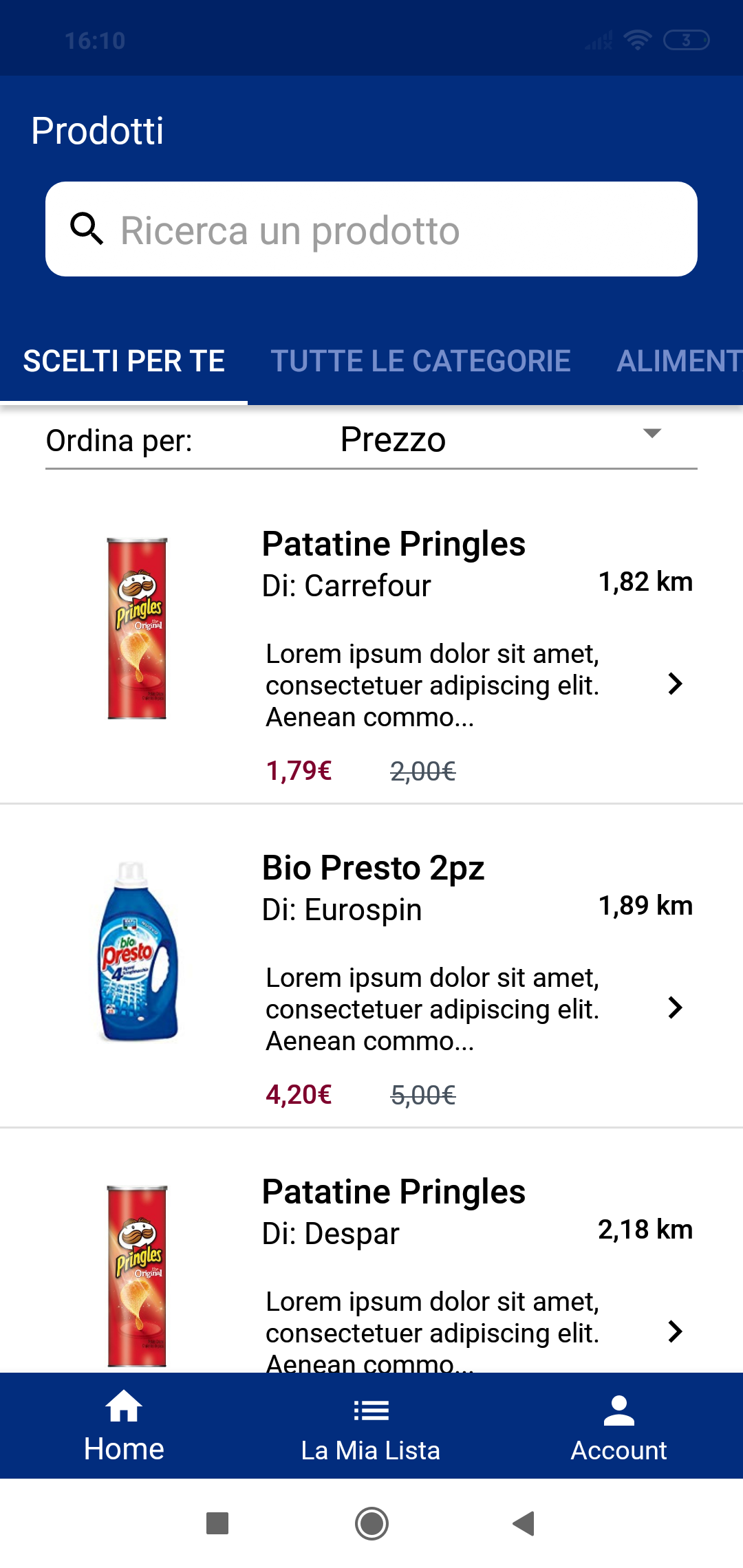 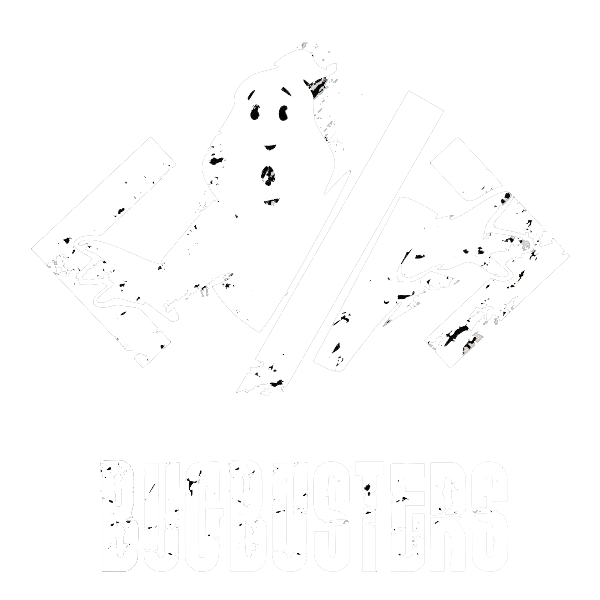 ‹#›
Descrizioni generali (2)
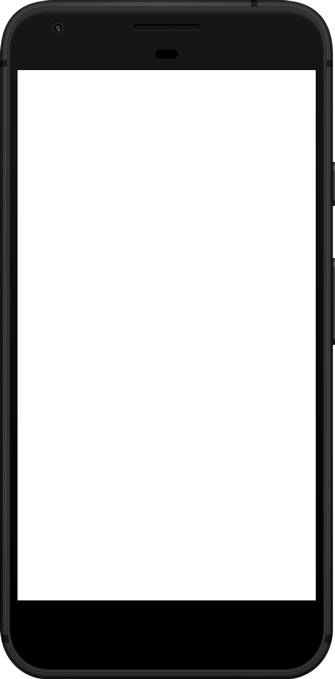 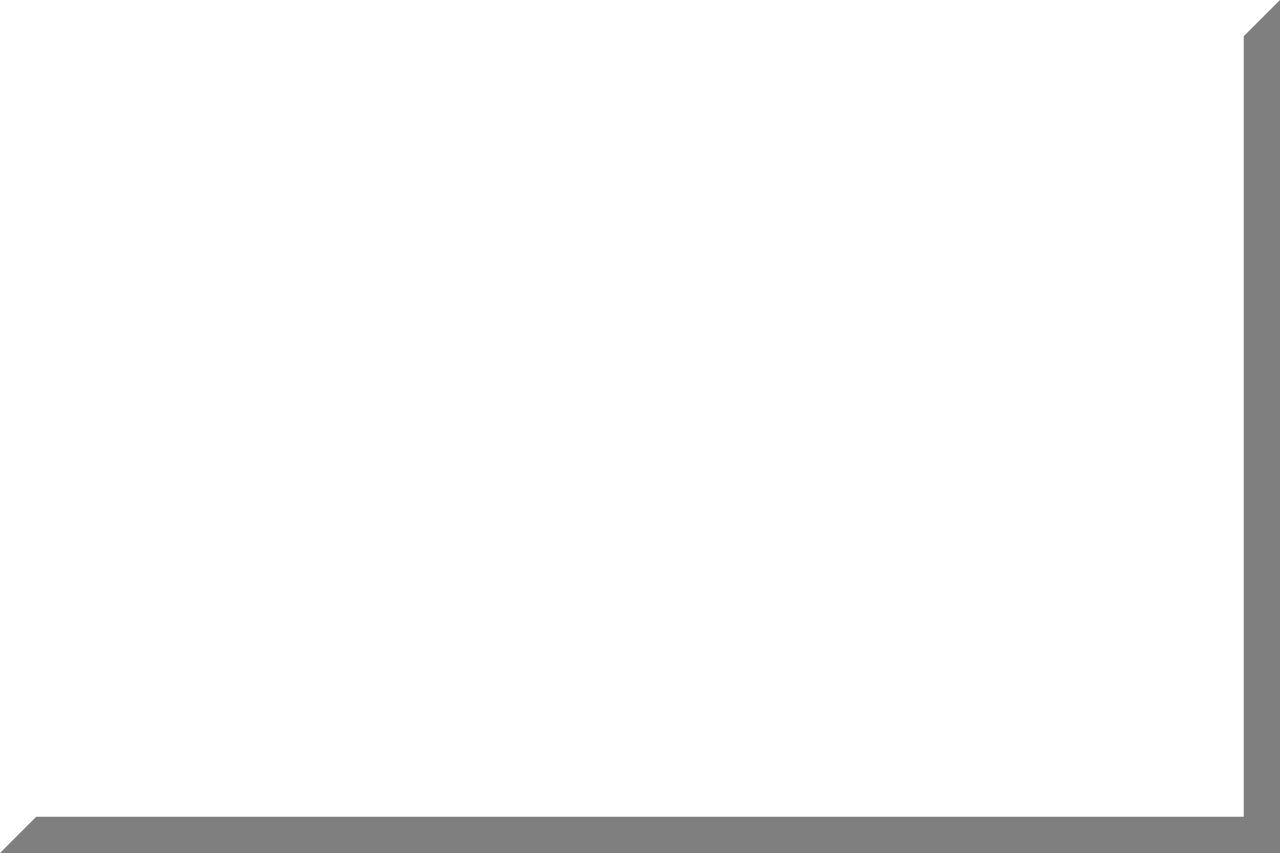 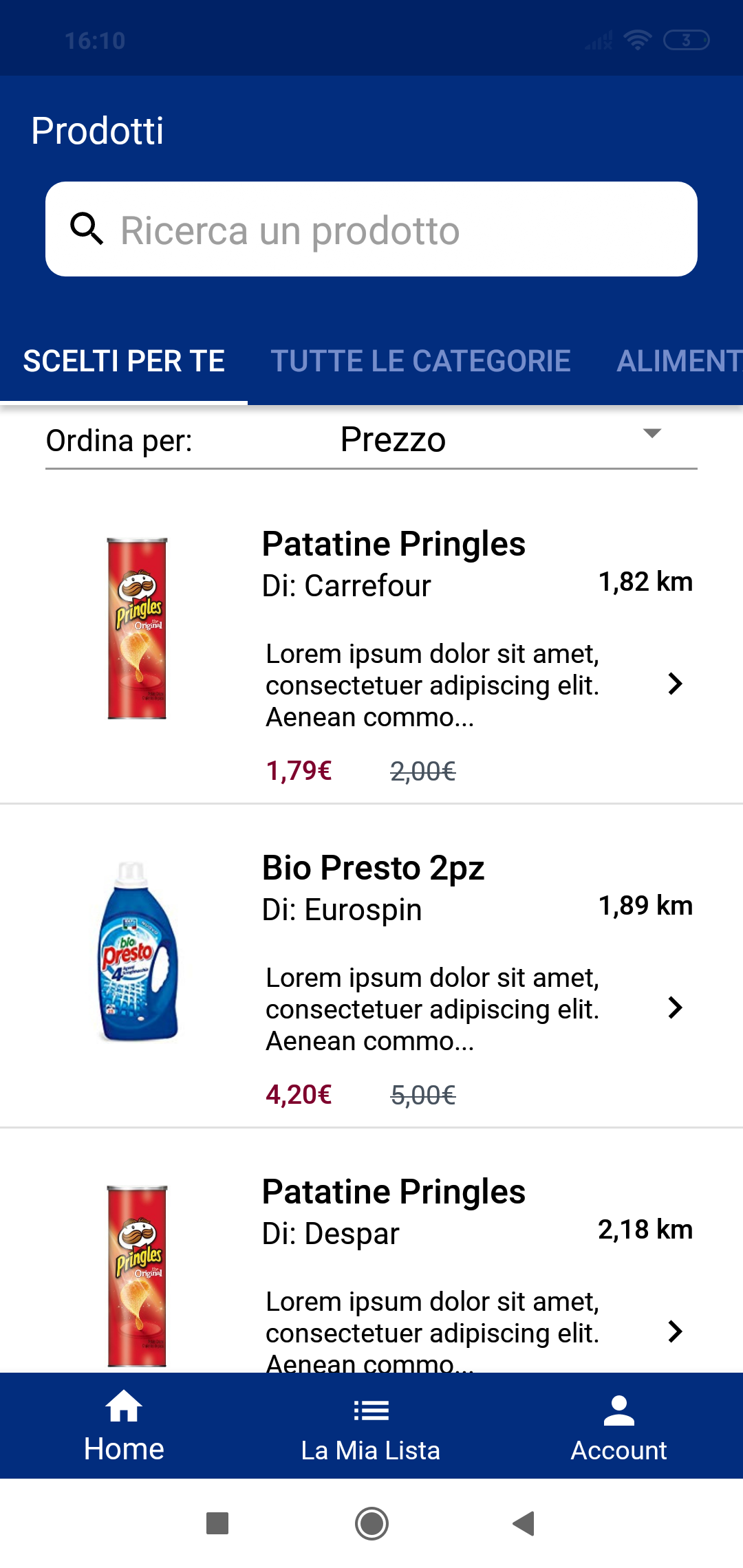 Scelta dei colori:
Colore primario
Colore complementare (Bottoni)
Colore analogo
Scritte fondo scuro
Scritte fondo chiaro
Colore triadico (prezzo scontato)
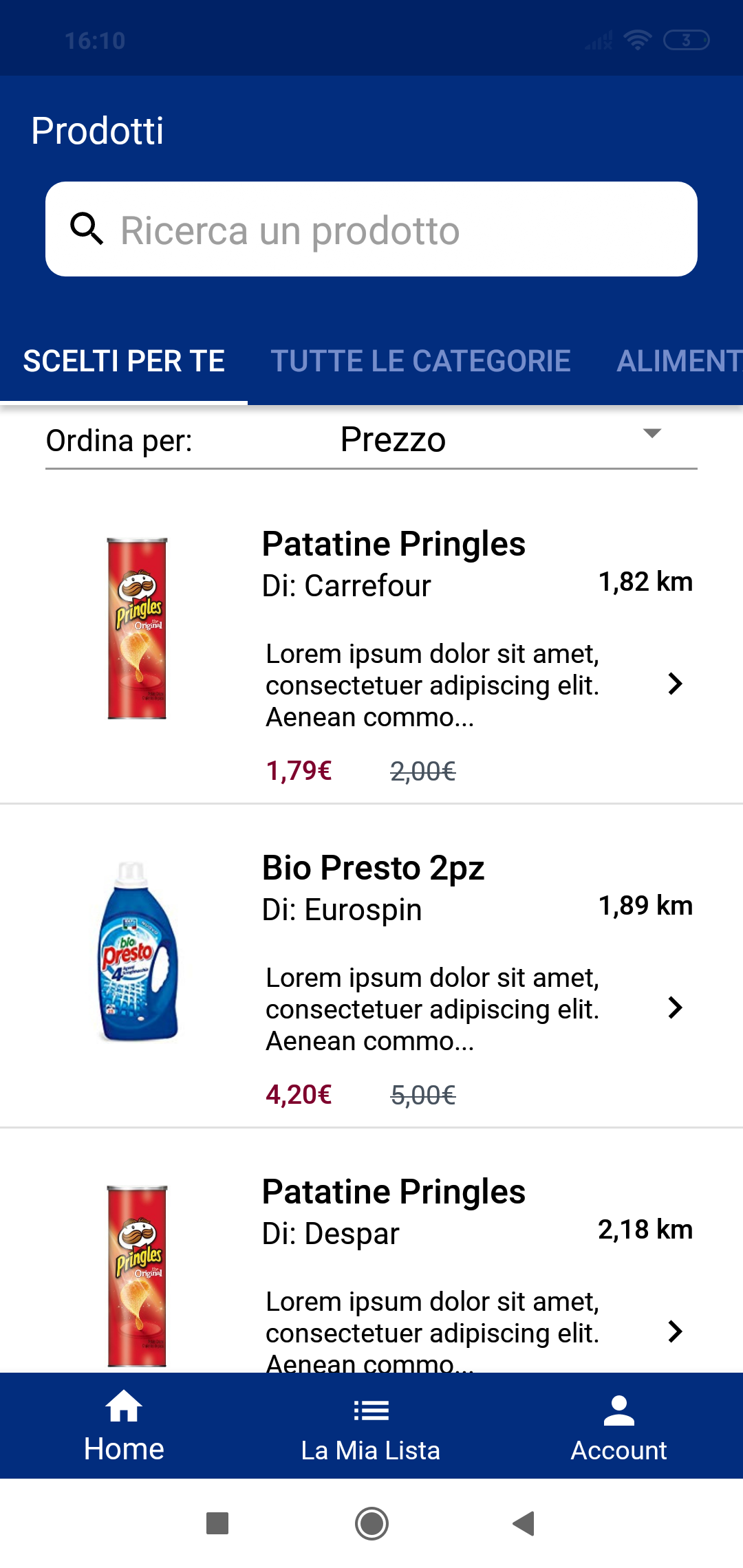 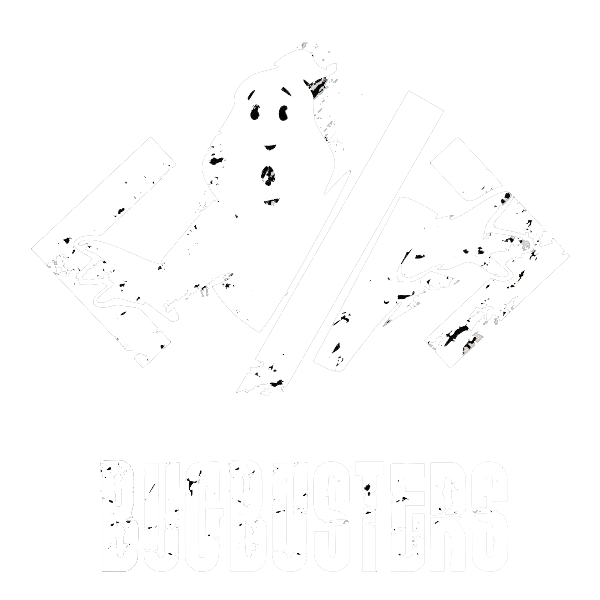 ‹#›
Login
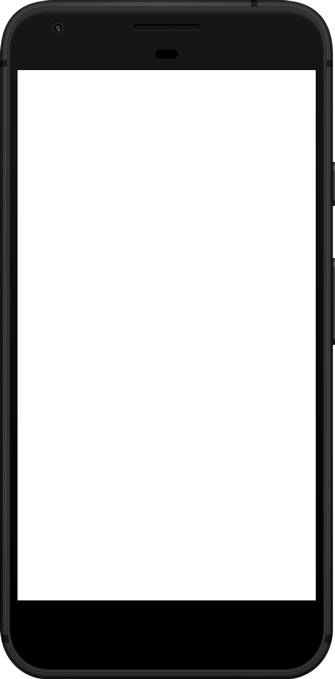 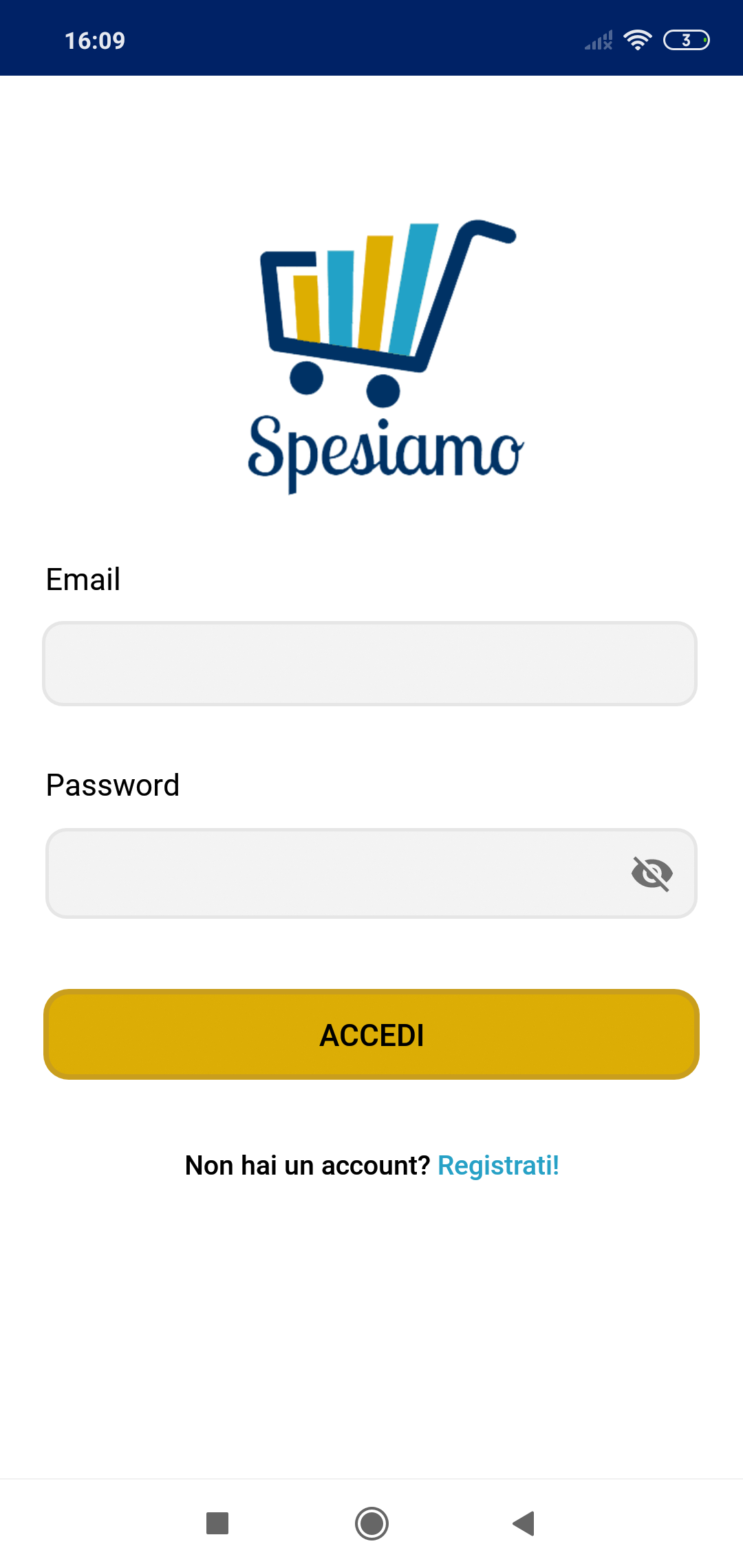 Un utente già registrato può loggarsi con le sue credenziali


Un nuovo utente può procedere con la registrazione
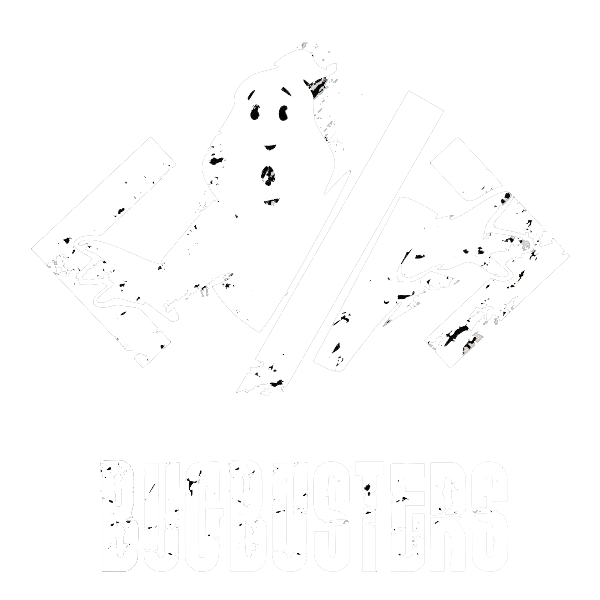 ‹#›
Login: interazione (1)
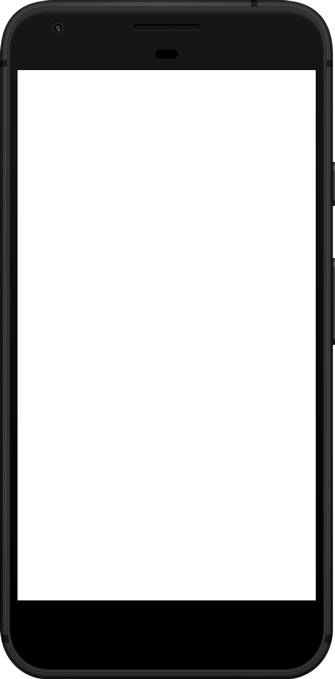 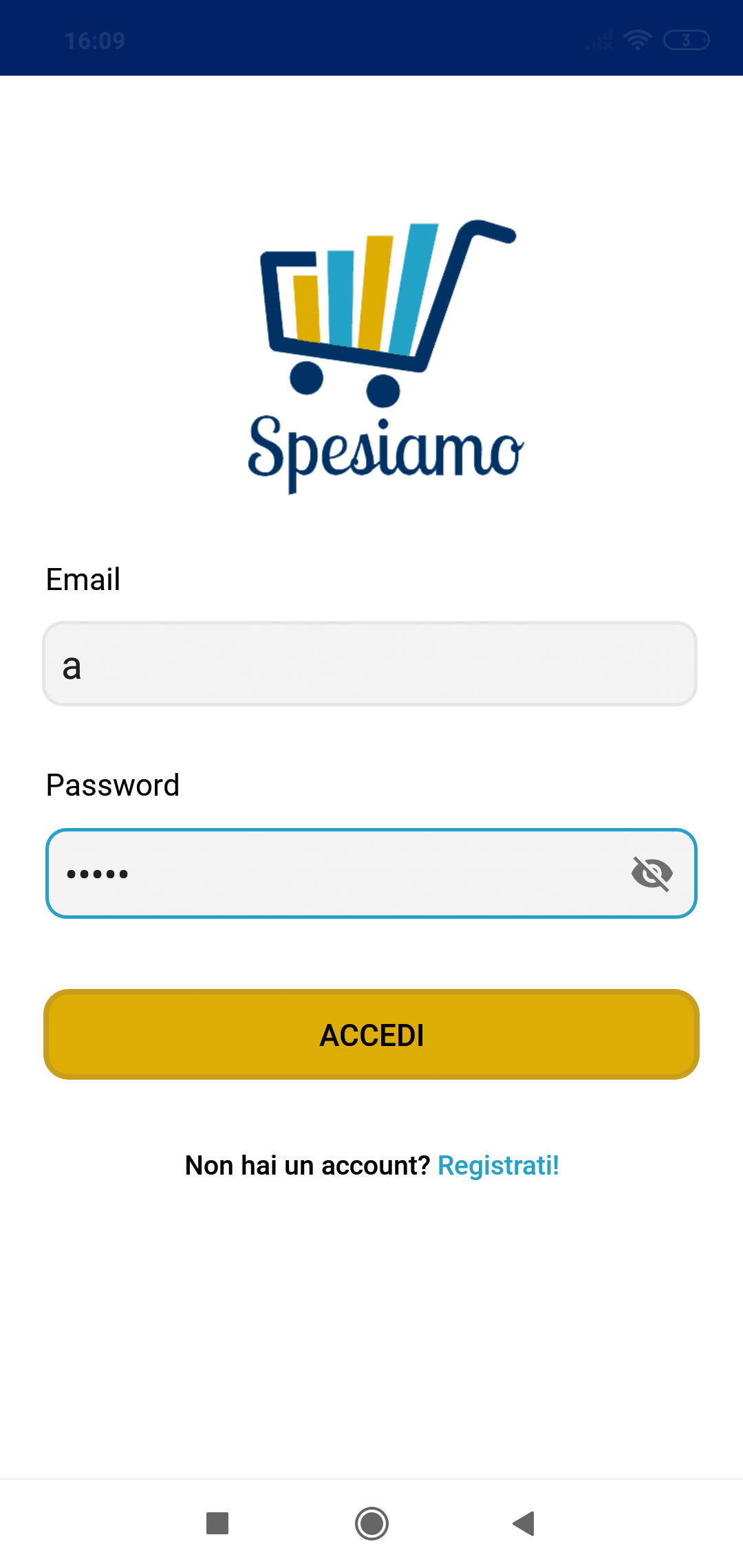 Feedback di selezione


Visualizza/nascondi password


Feedback di vibrazione sul bottone “Accedi”
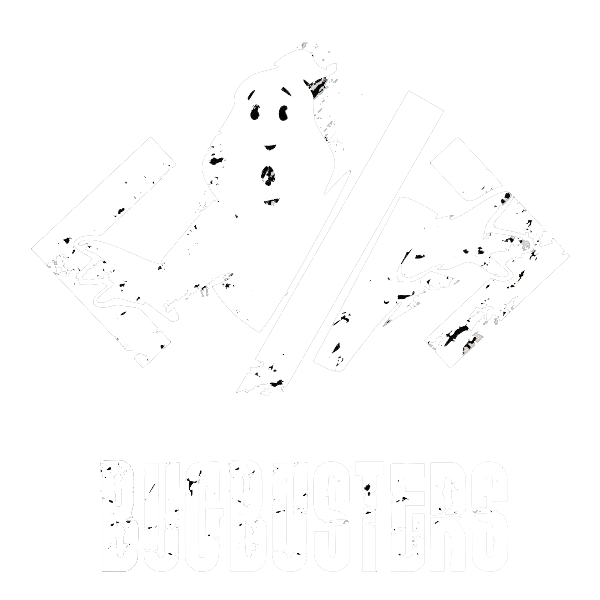 ‹#›
Login: interazione (2)
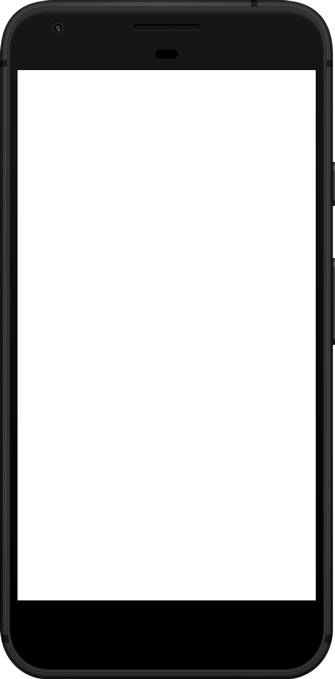 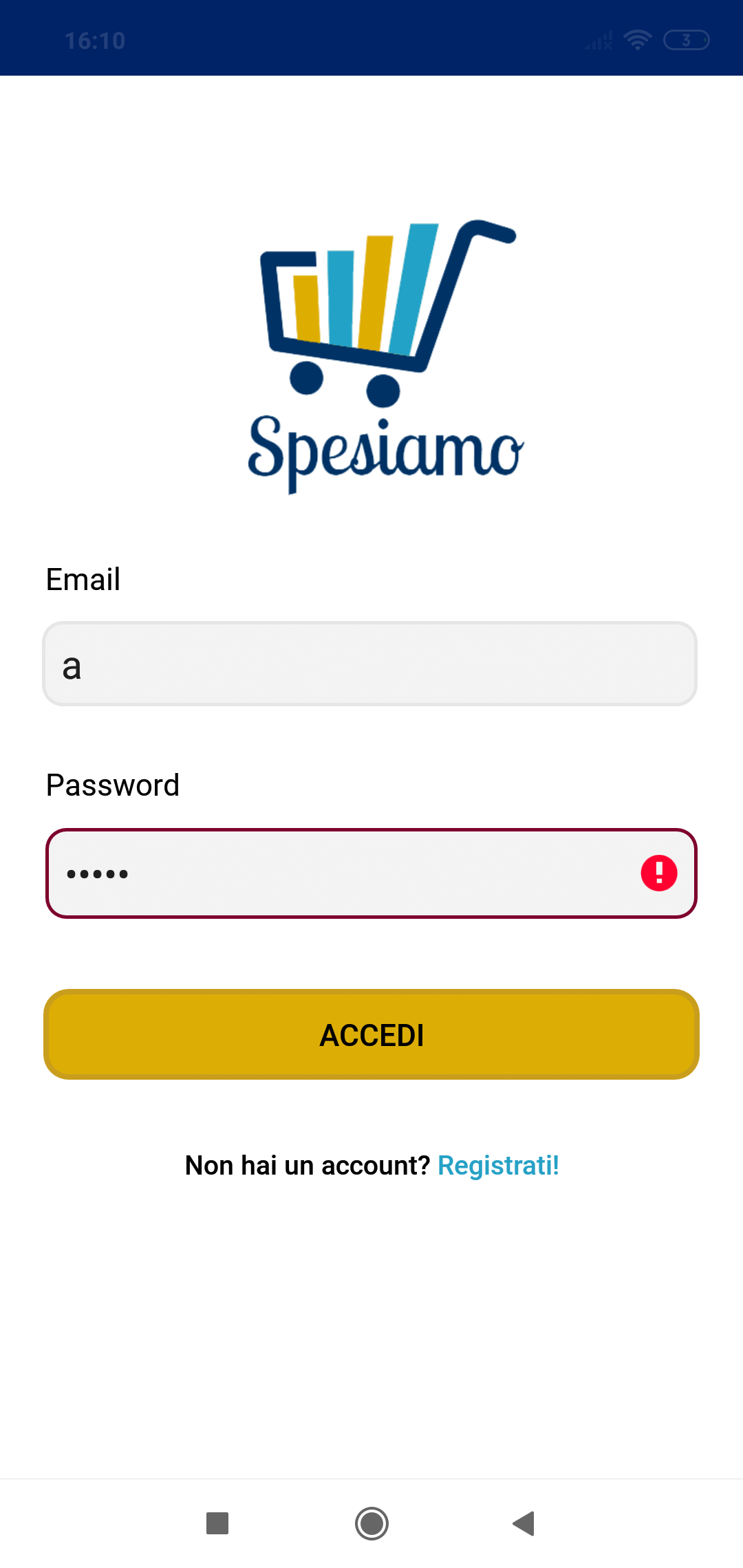 Feedback in caso di errore
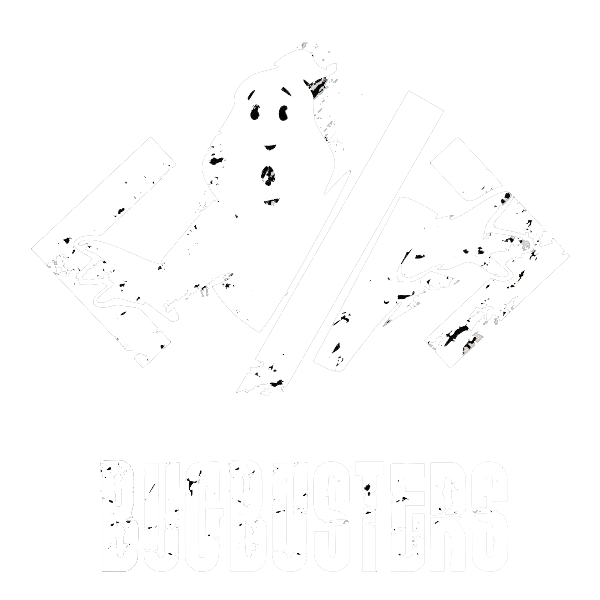 ‹#›
Registrazione
Campi per l’inserimento dei dati



Categorie d’interesse



Bottone di conferma
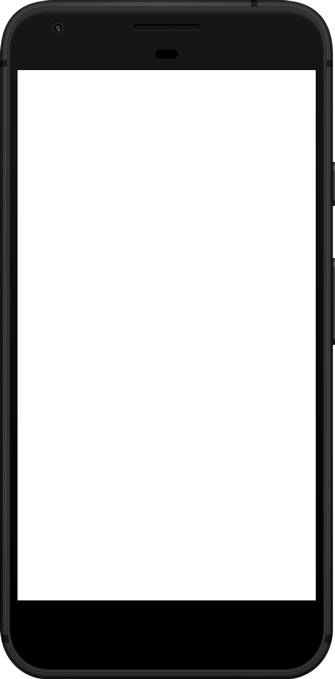 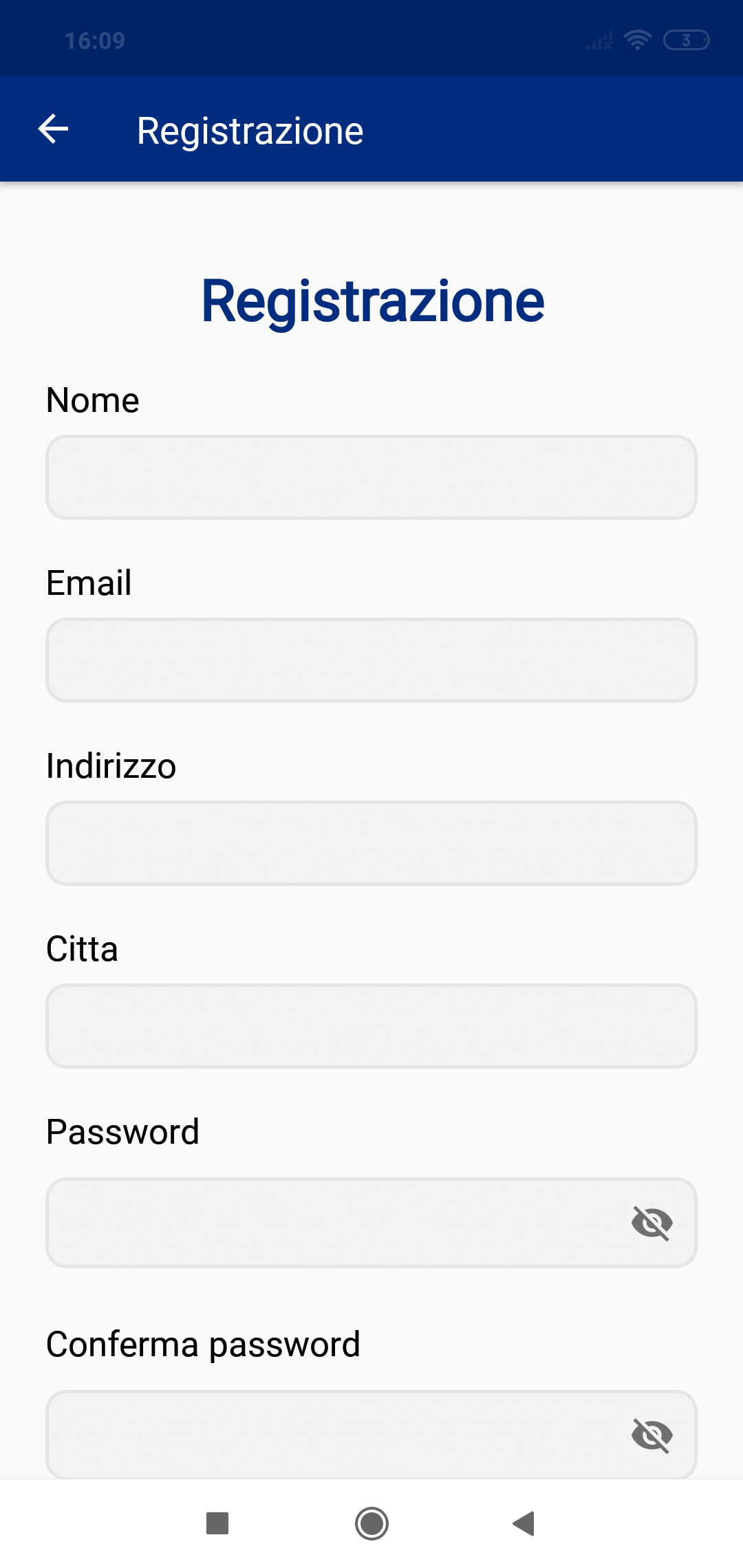 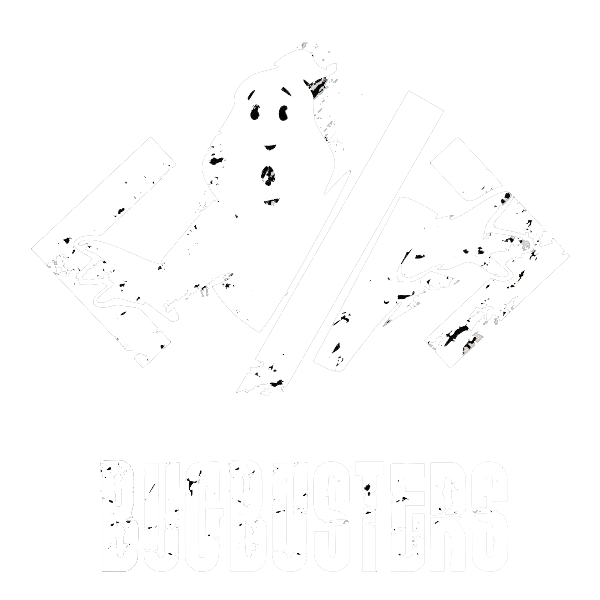 ‹#›
Registrazione: interazione
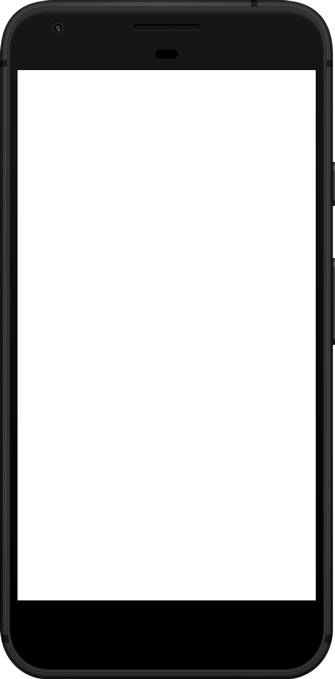 Controllo inserimento dati



Finestra inserimento data
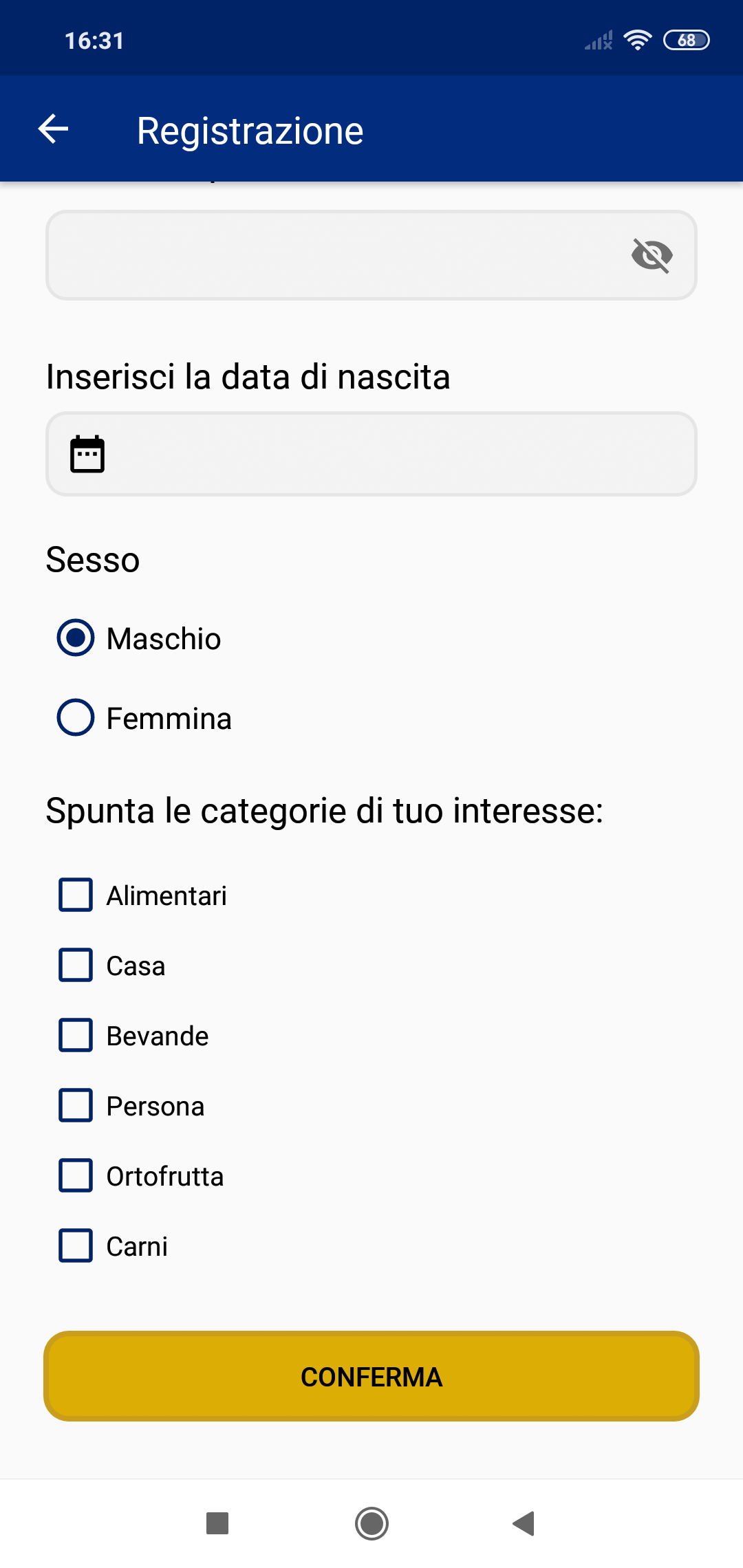 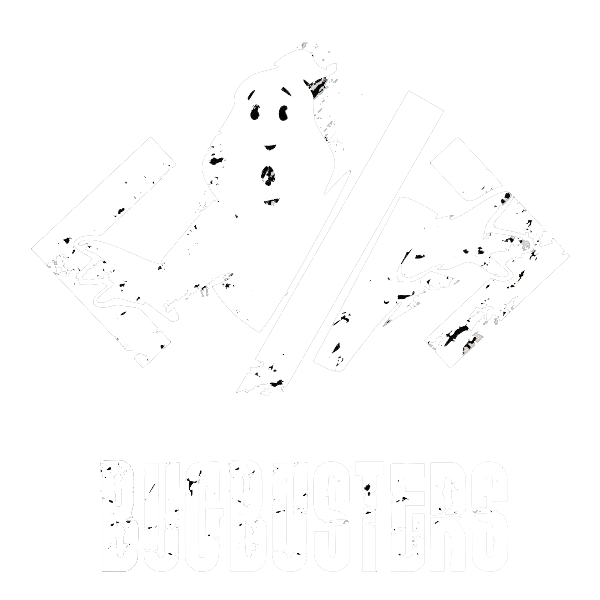 ‹#›
Home
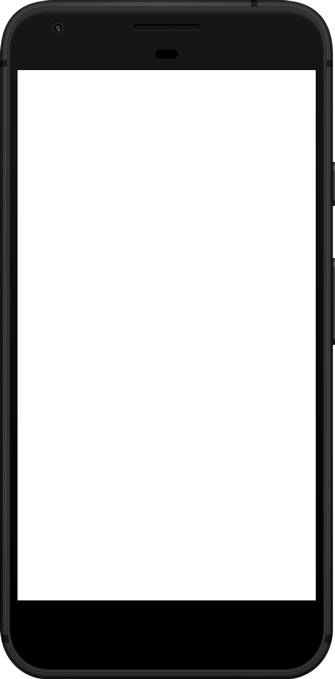 Divisione per categorie



Filtri per l’ordinamento



Informazioni per ogni prodotto
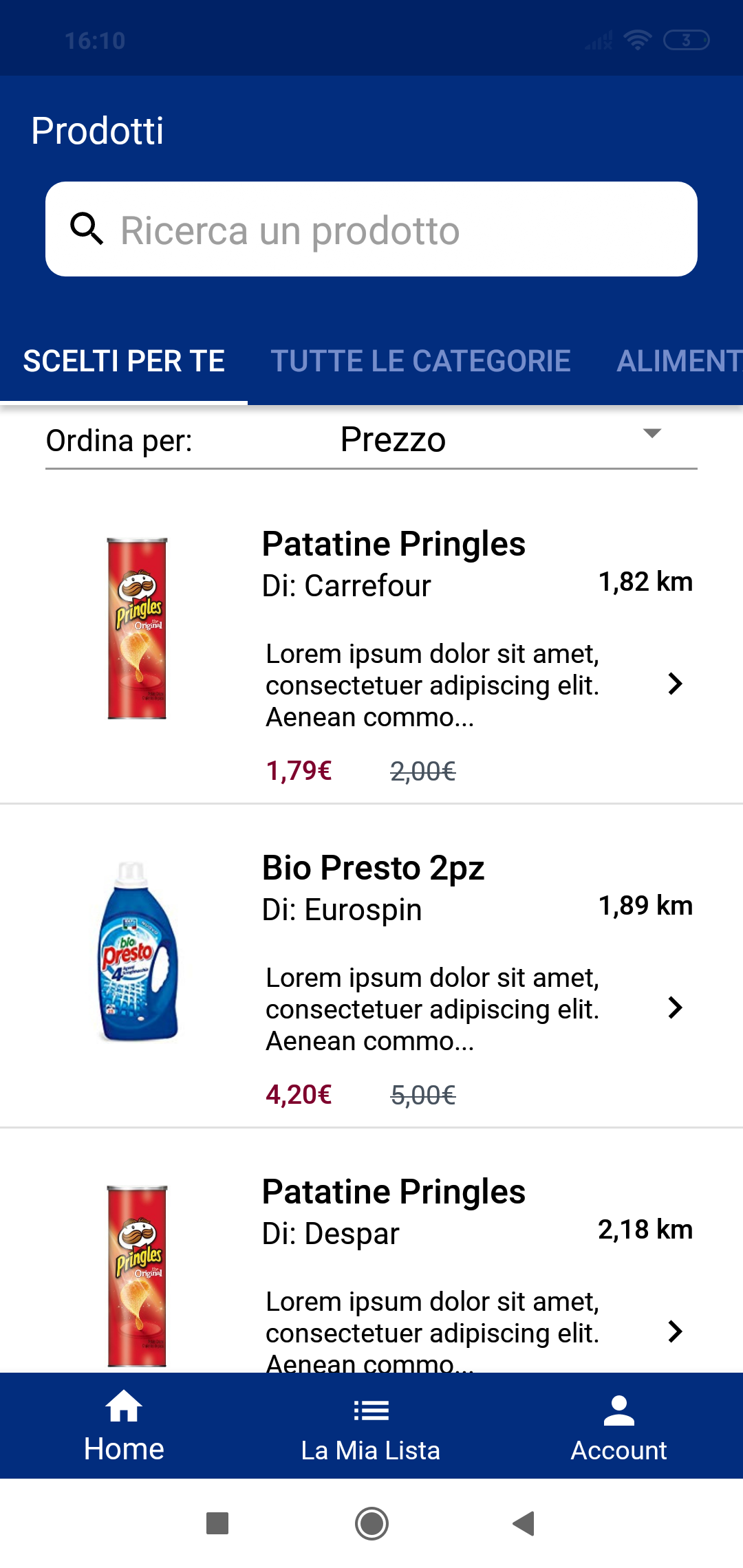 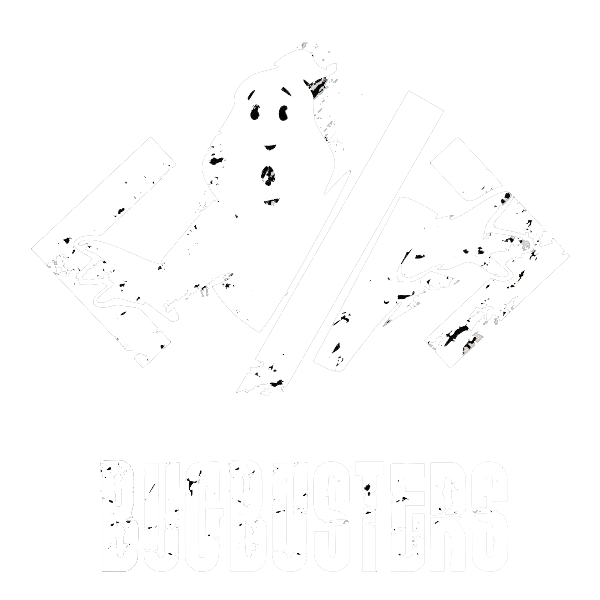 ‹#›
Home: interazione (1)
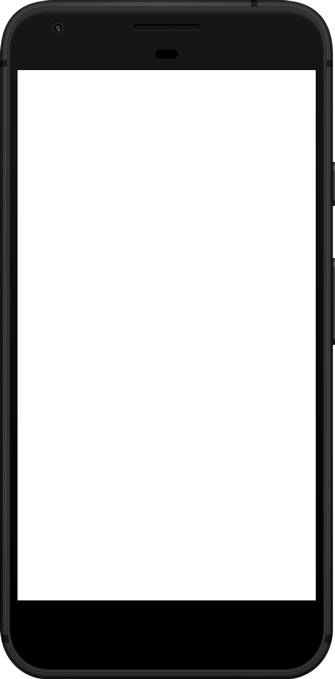 Swipe per la selezione delle categorie



Menù a tendina per le opzioni di ordinamento 



Prodotti cliccabili
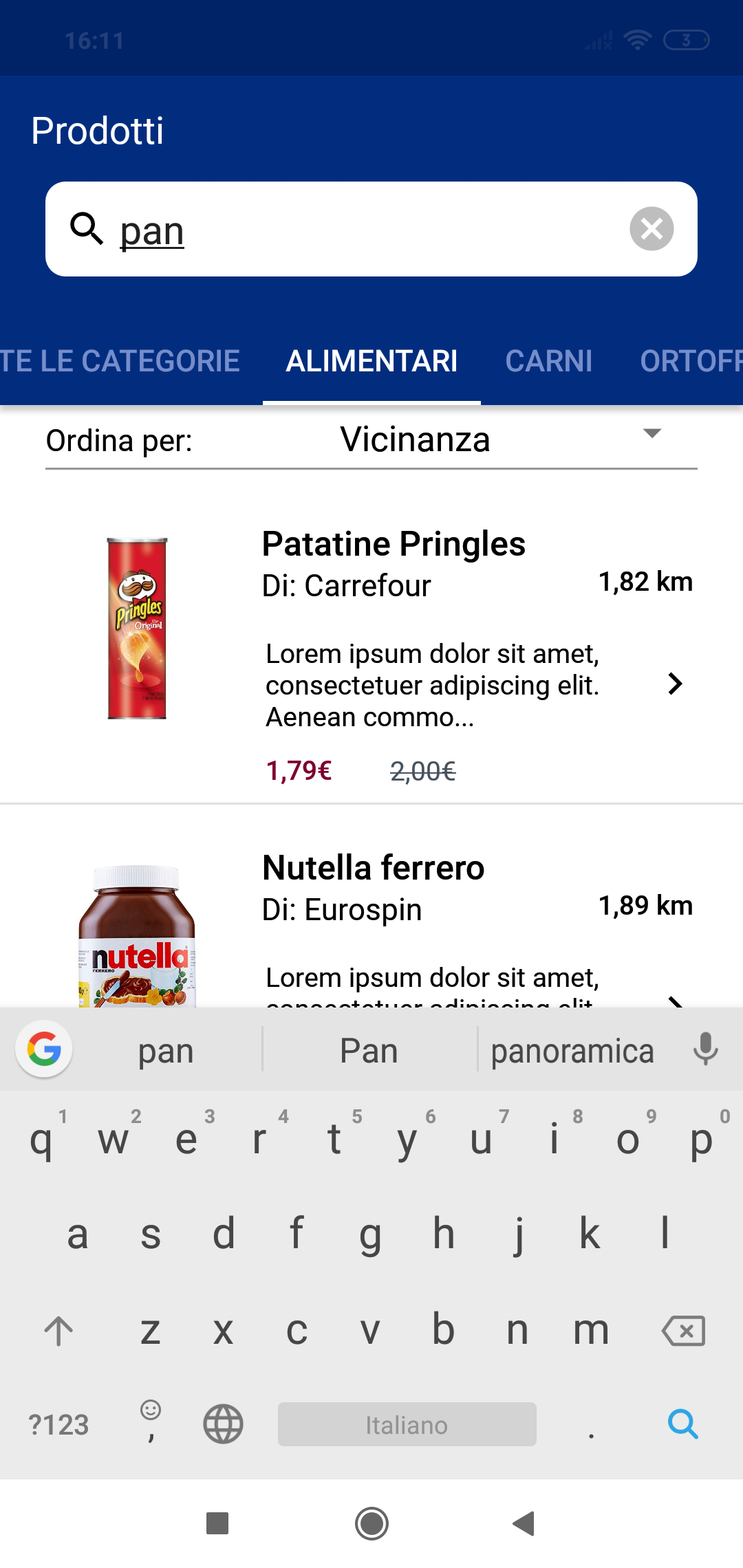 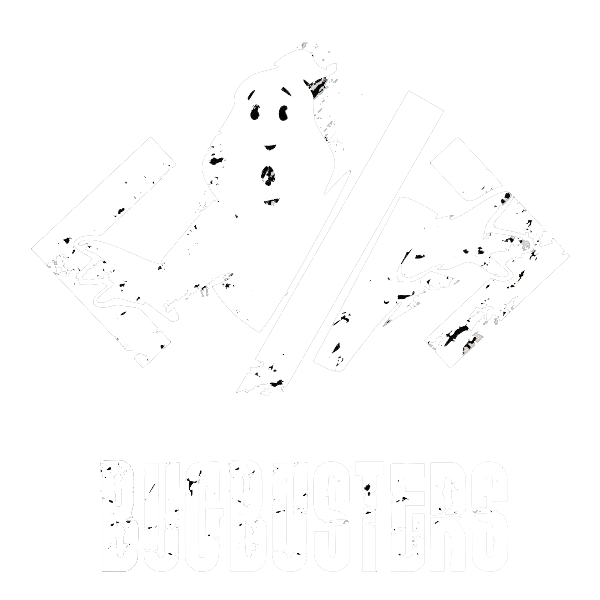 ‹#›
Home: interazione (2)
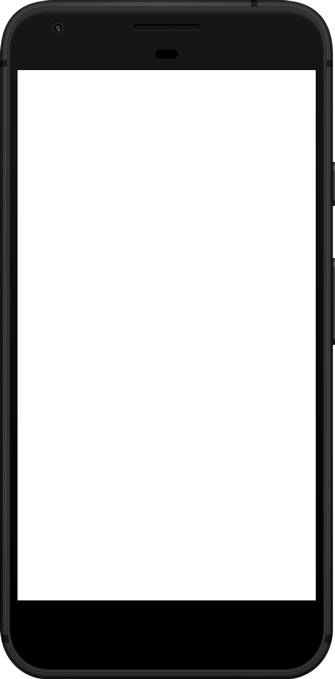 Suggerimenti ricerche



Pulsante cancella testo nella barra di ricerca
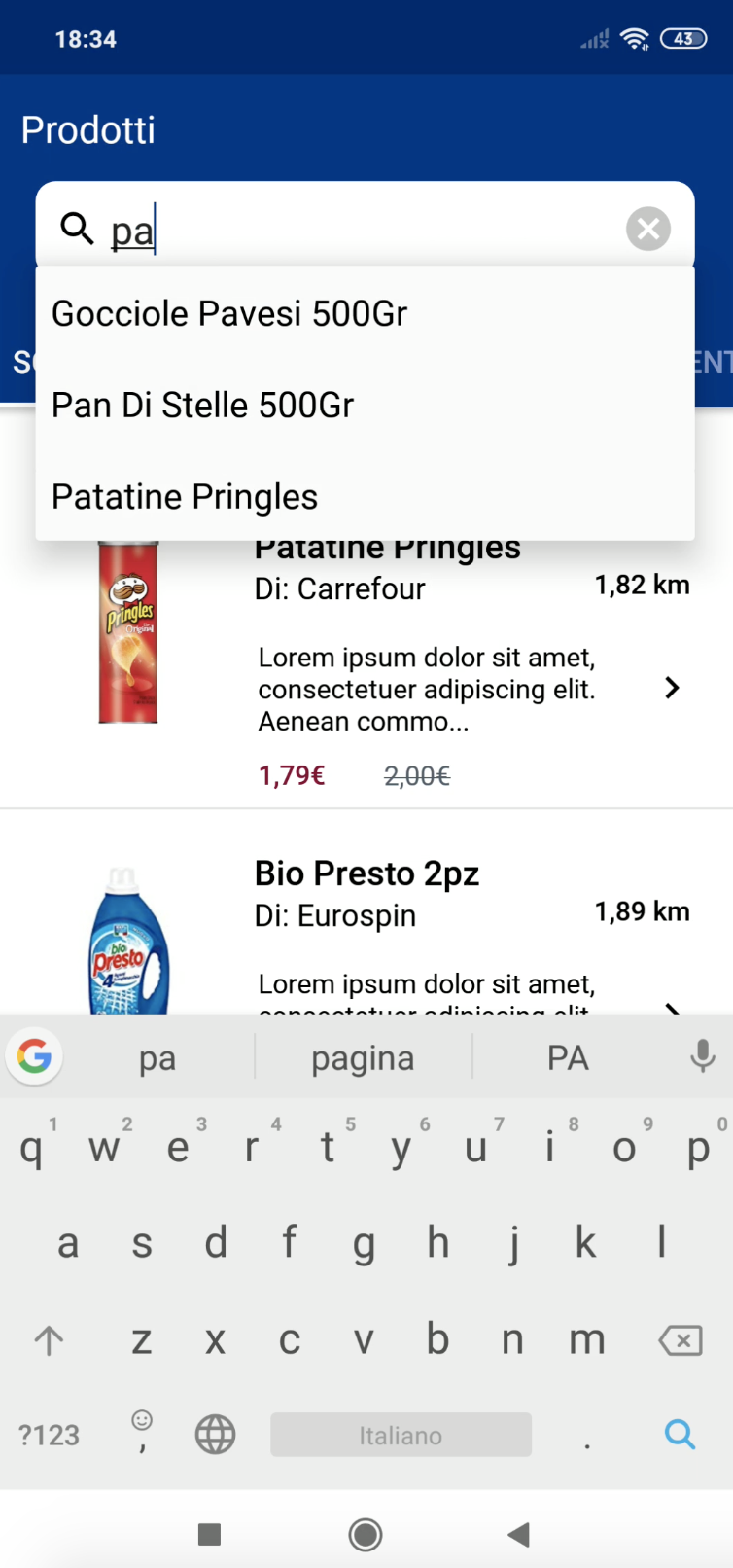 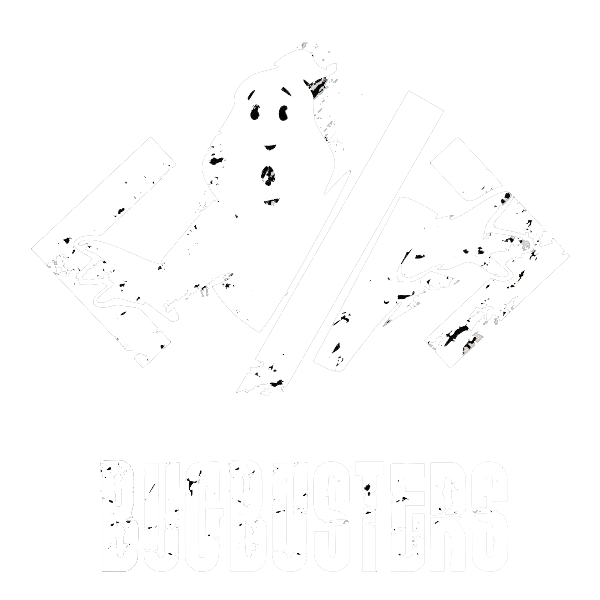 ‹#›
Ricerca primo livello
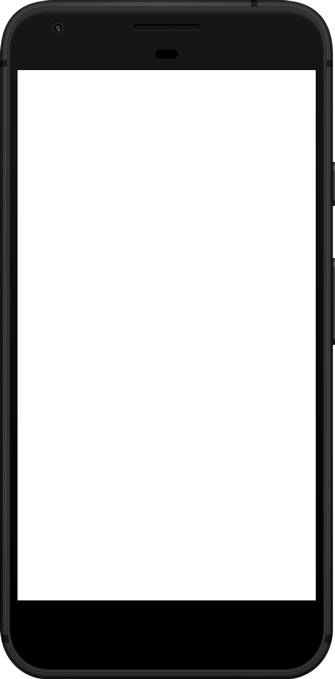 Presentazione dei prodotti ricercati



Ordinamento: vicinanza, prezzo



Informazioni per ogni prodotto
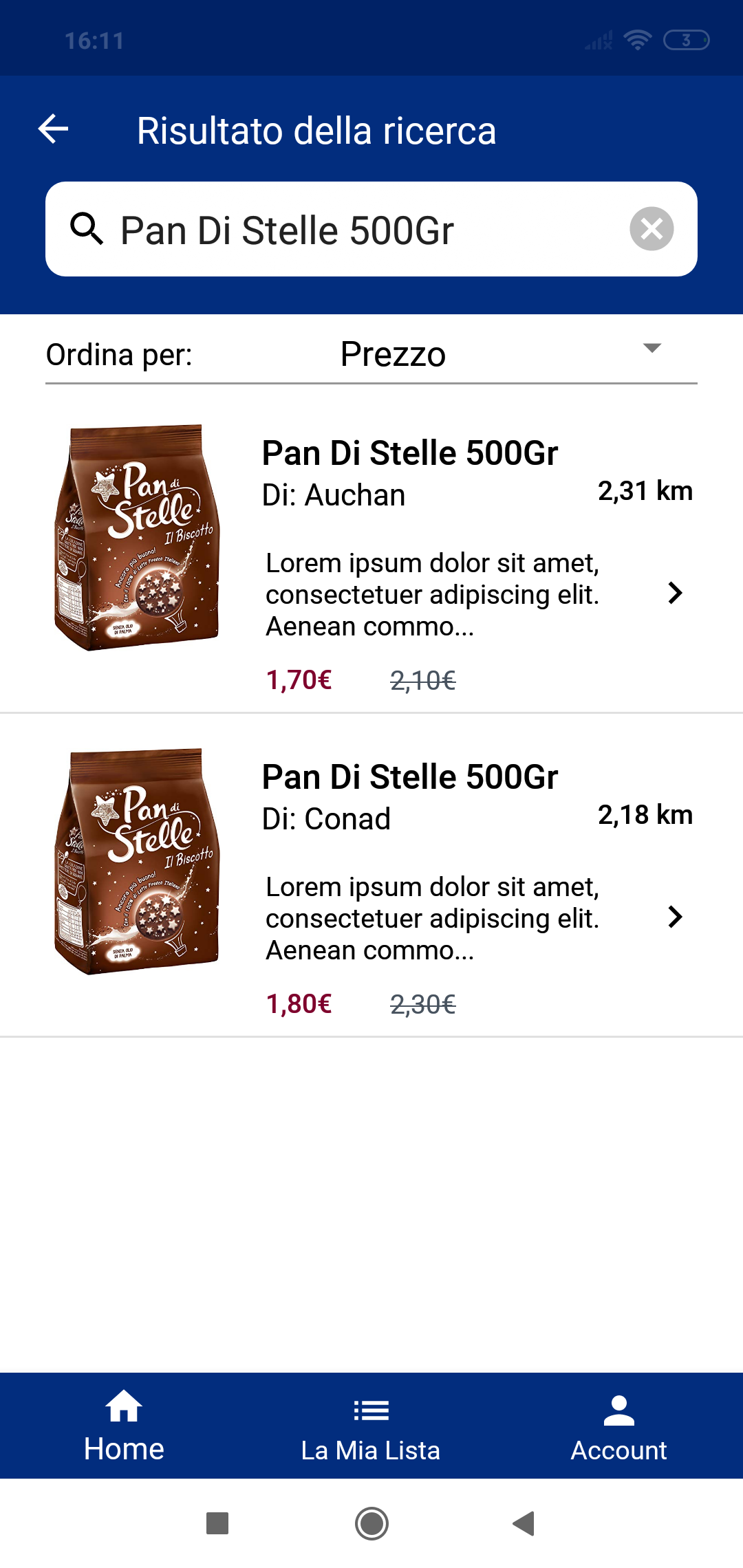 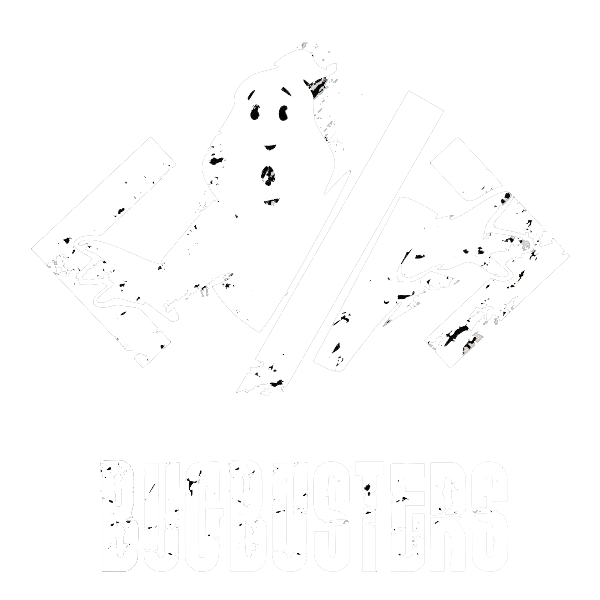 ‹#›
Ricerca primo livello: interazione
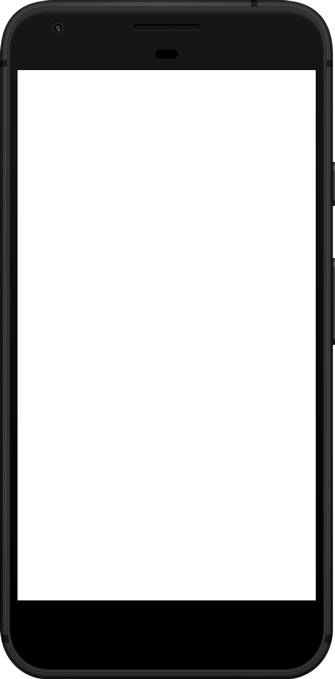 Menù a tendina per l’ordinamento dei prodotti



Prodotti cliccabili
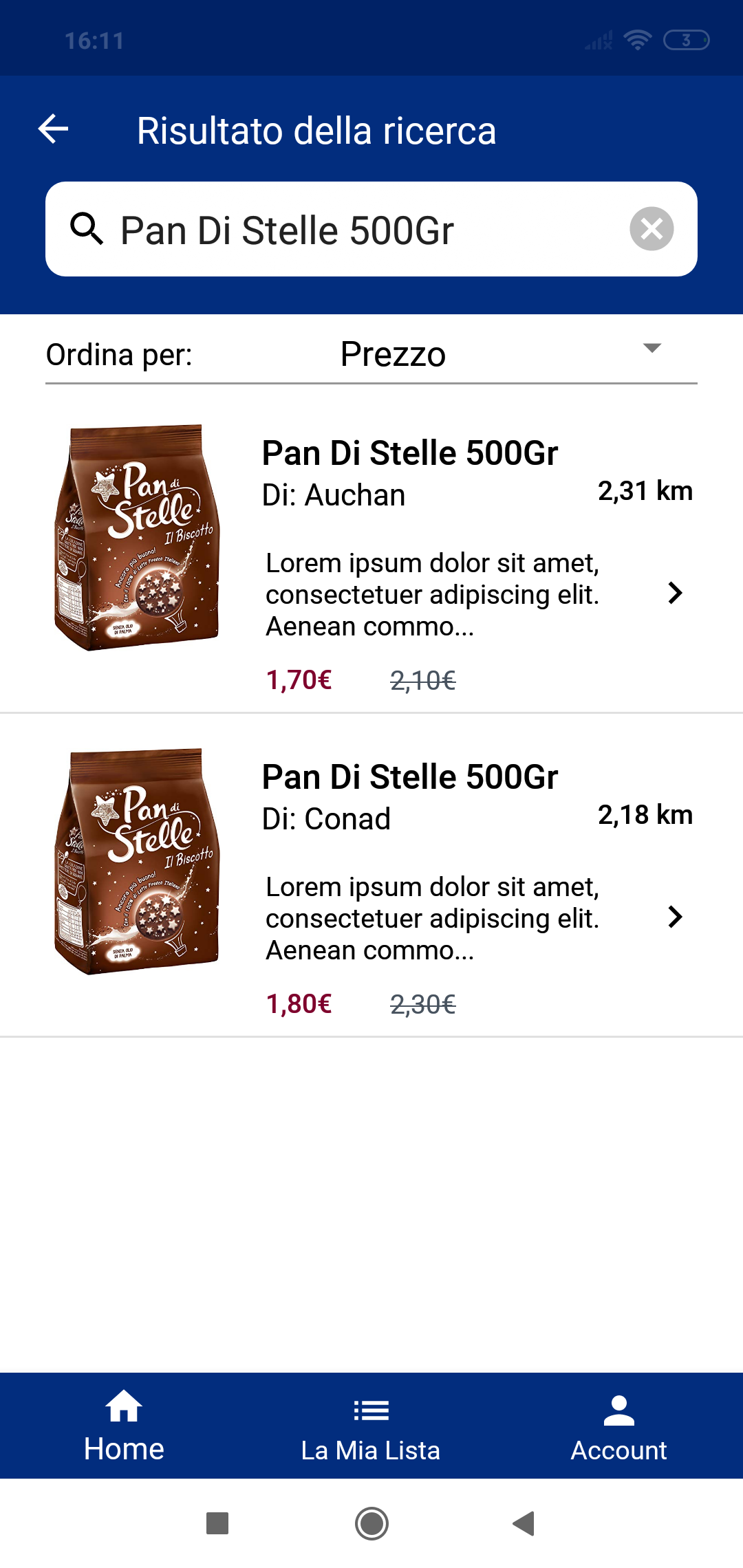 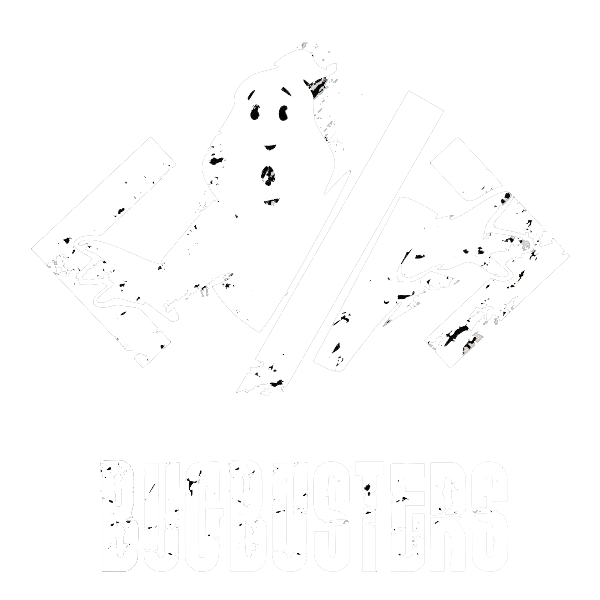 ‹#›
Dettaglio prodotti
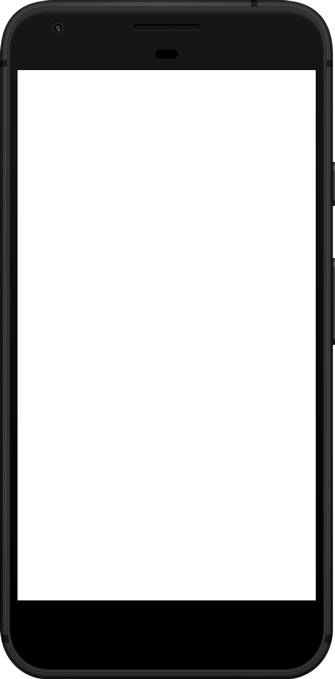 Descrizione generale del prodotto 



Selezione della quantità



Bottone per aggiungere alla mia lista
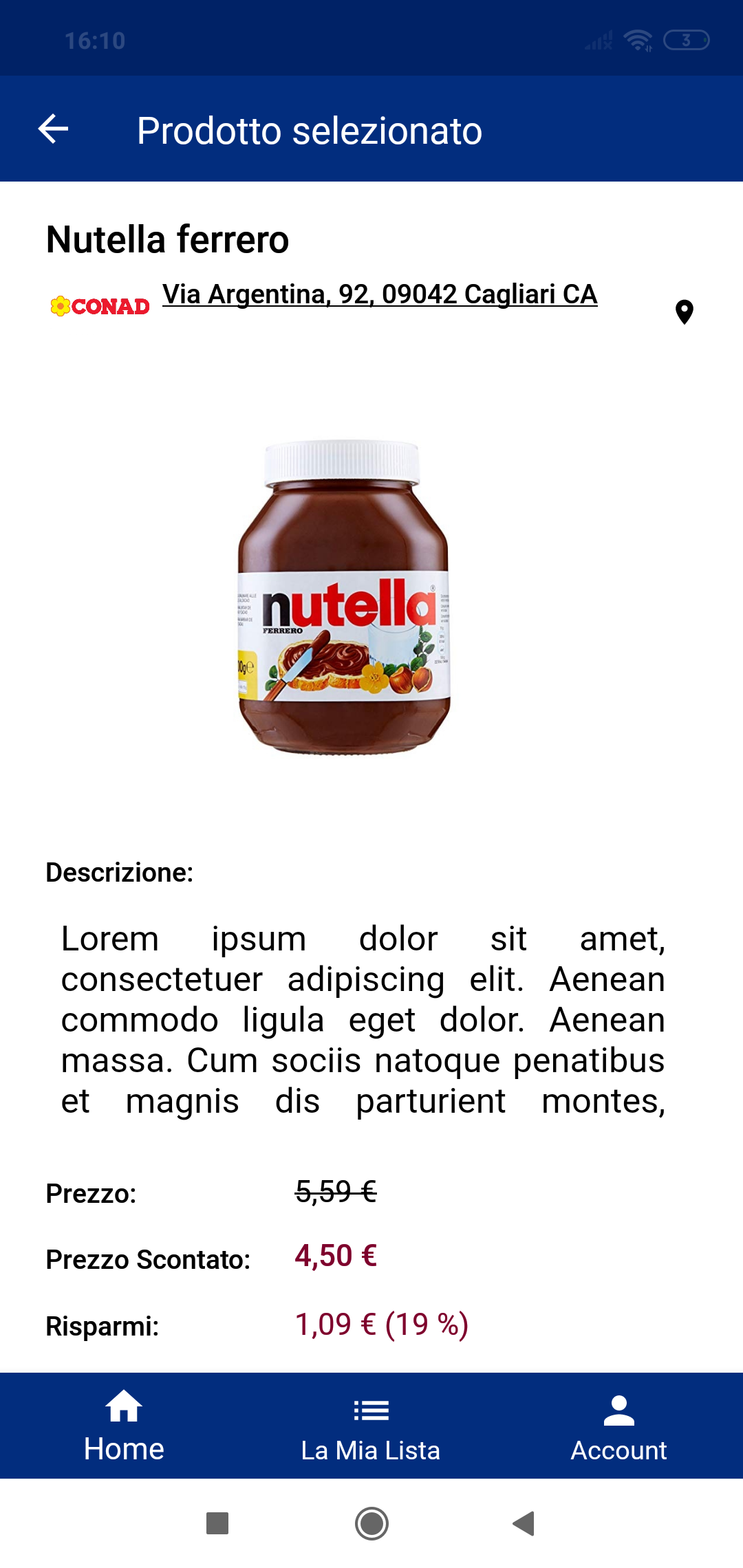 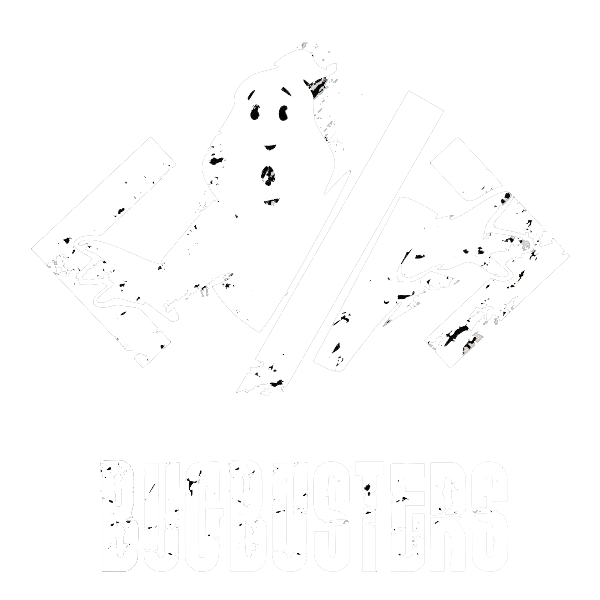 ‹#›
Dettaglio prodotti: interazione
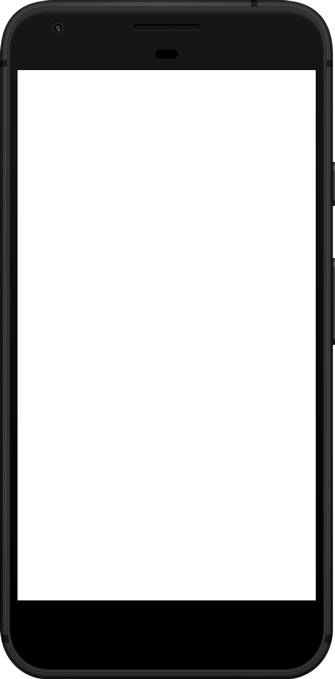 L’indirizzo cliccabile reindirizza a Google Maps


Finestra per la selezione della quantità


Feedback acustico e tattile (vibrazione) per l’aggiunta del prodotto alla lista
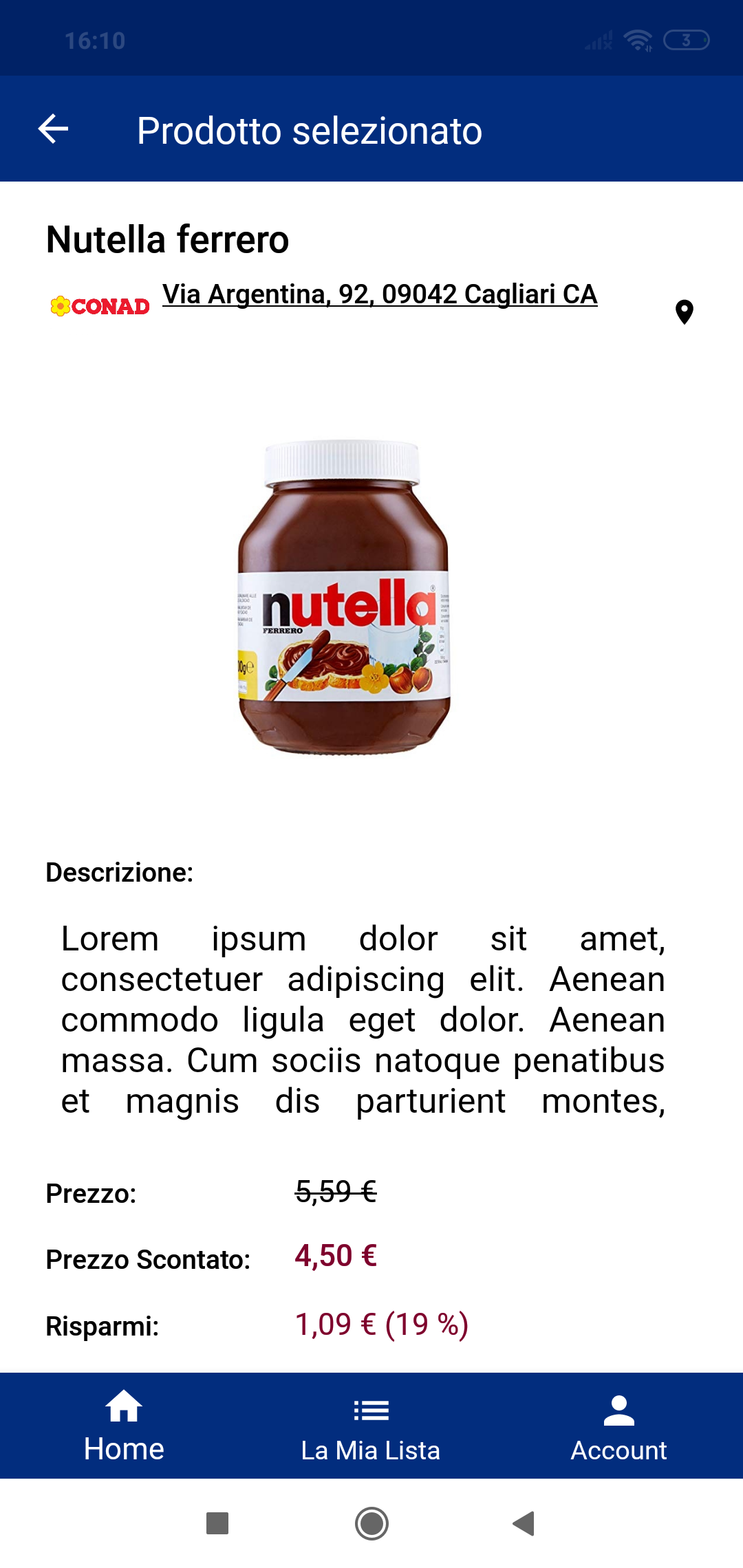 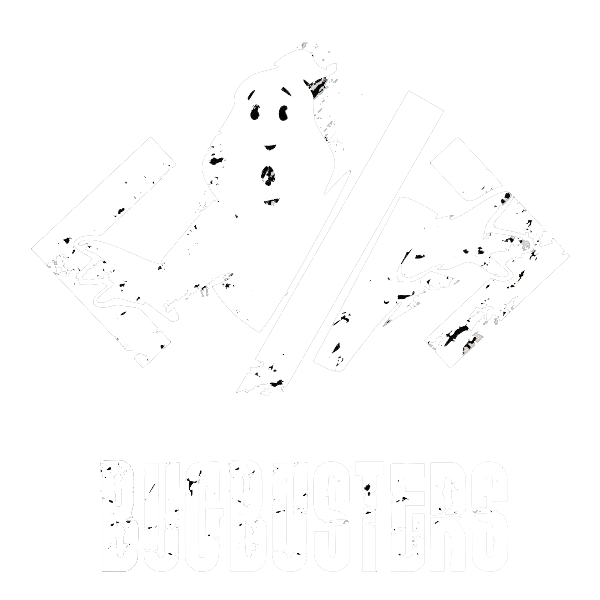 ‹#›
Mia lista
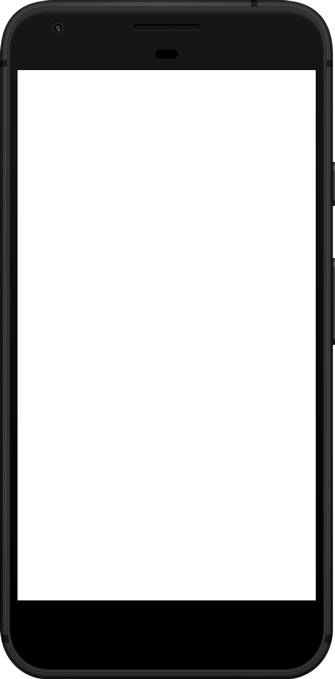 Prodotti scelti: modifica quantità, elimina prodotto


Totale, risparmio e svuota lista


Export PDF


Le proposte
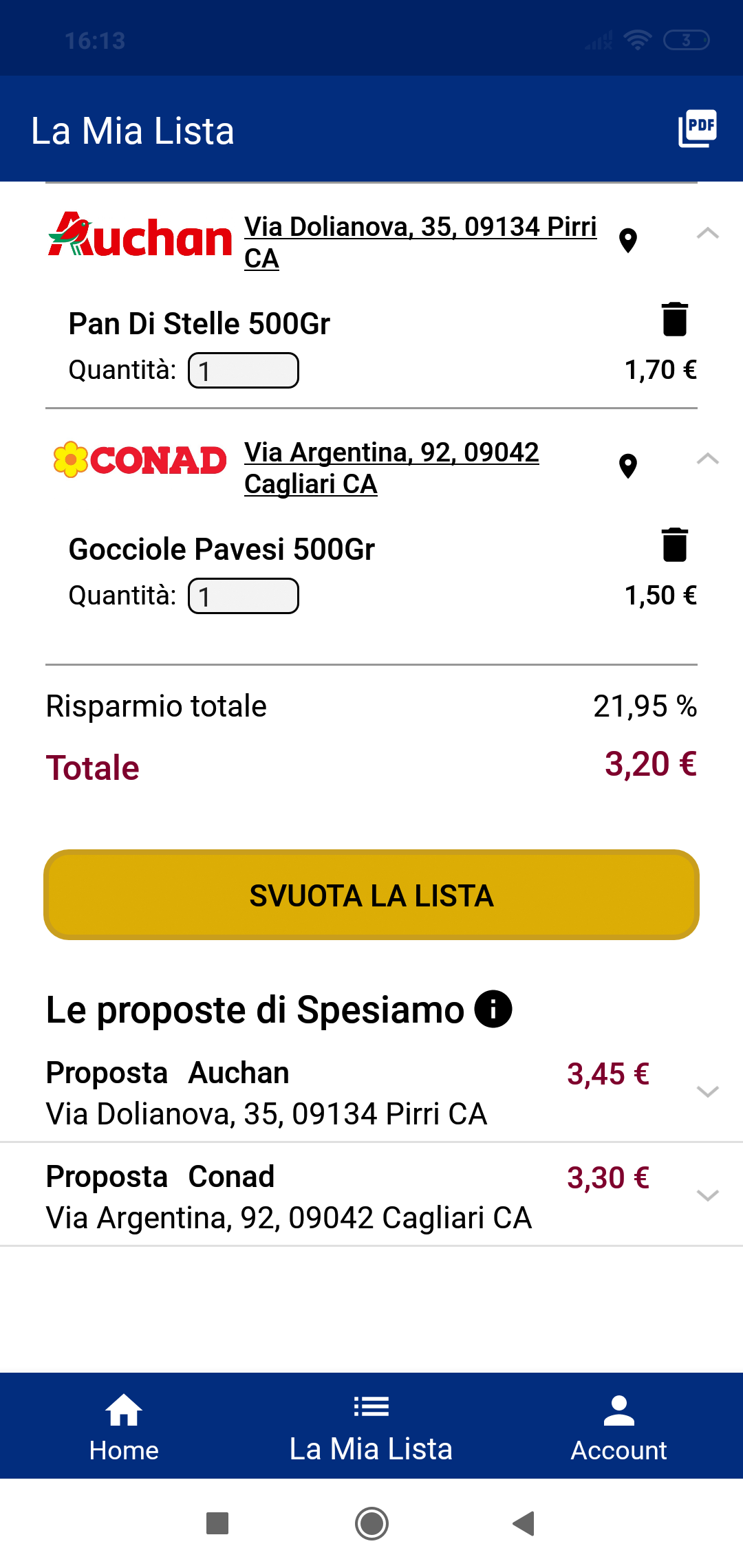 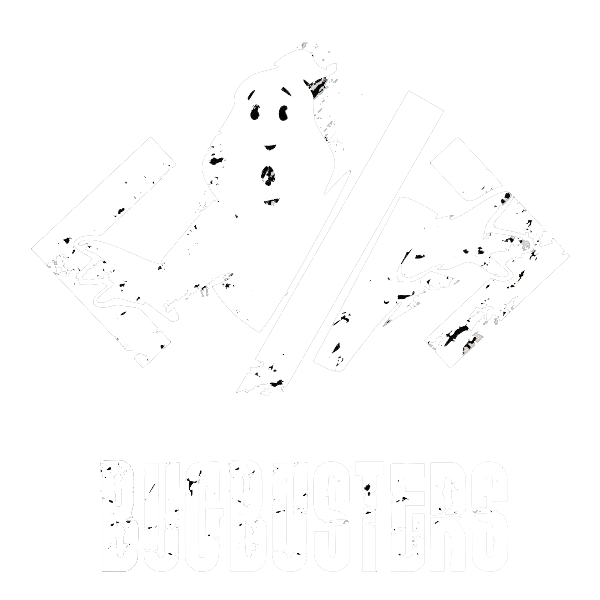 ‹#›
Mia lista: interazione (1)
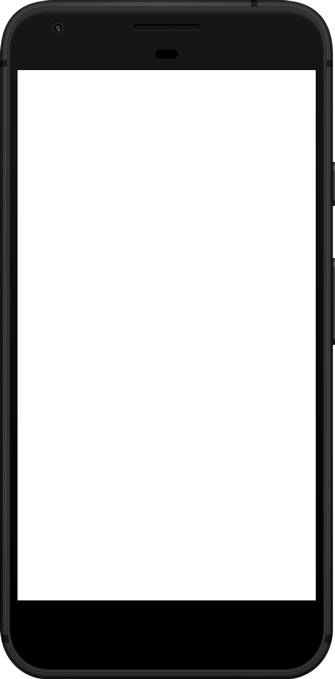 Indirizzo cliccabile


Cambio preventivo in tempo reale


Bottone svuota lista
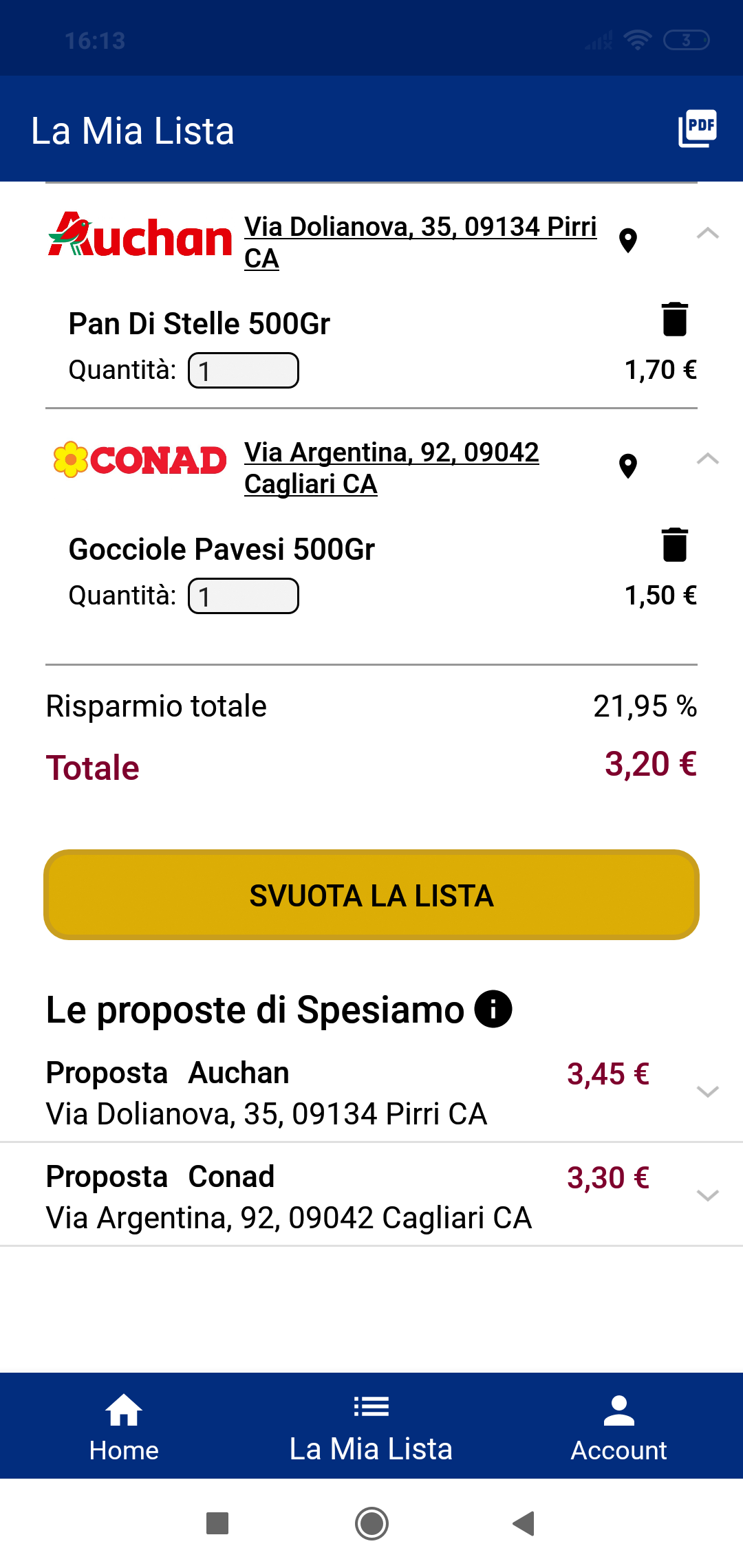 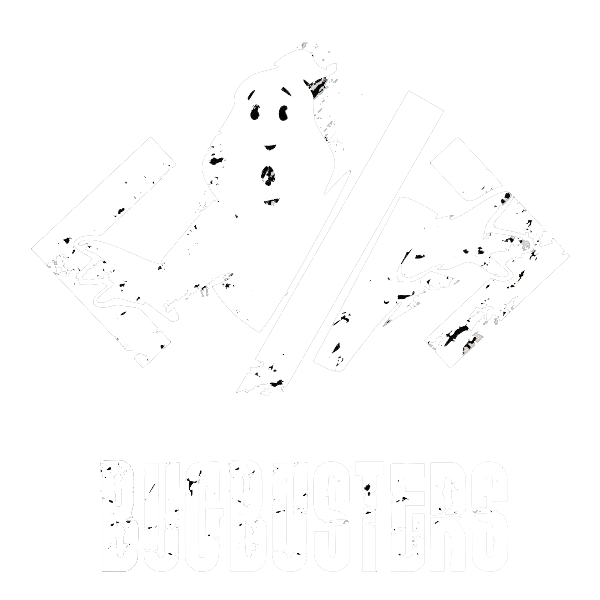 ‹#›
Mia lista: interazione (2)
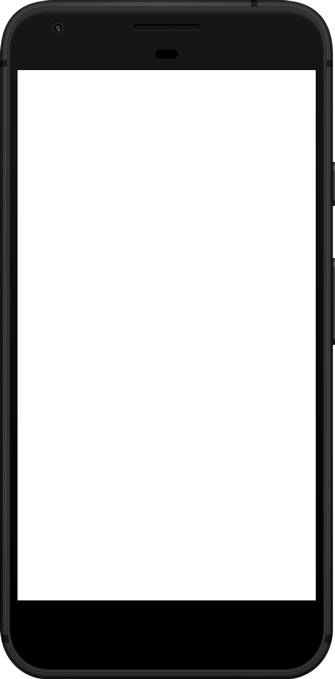 Info button per le proposte
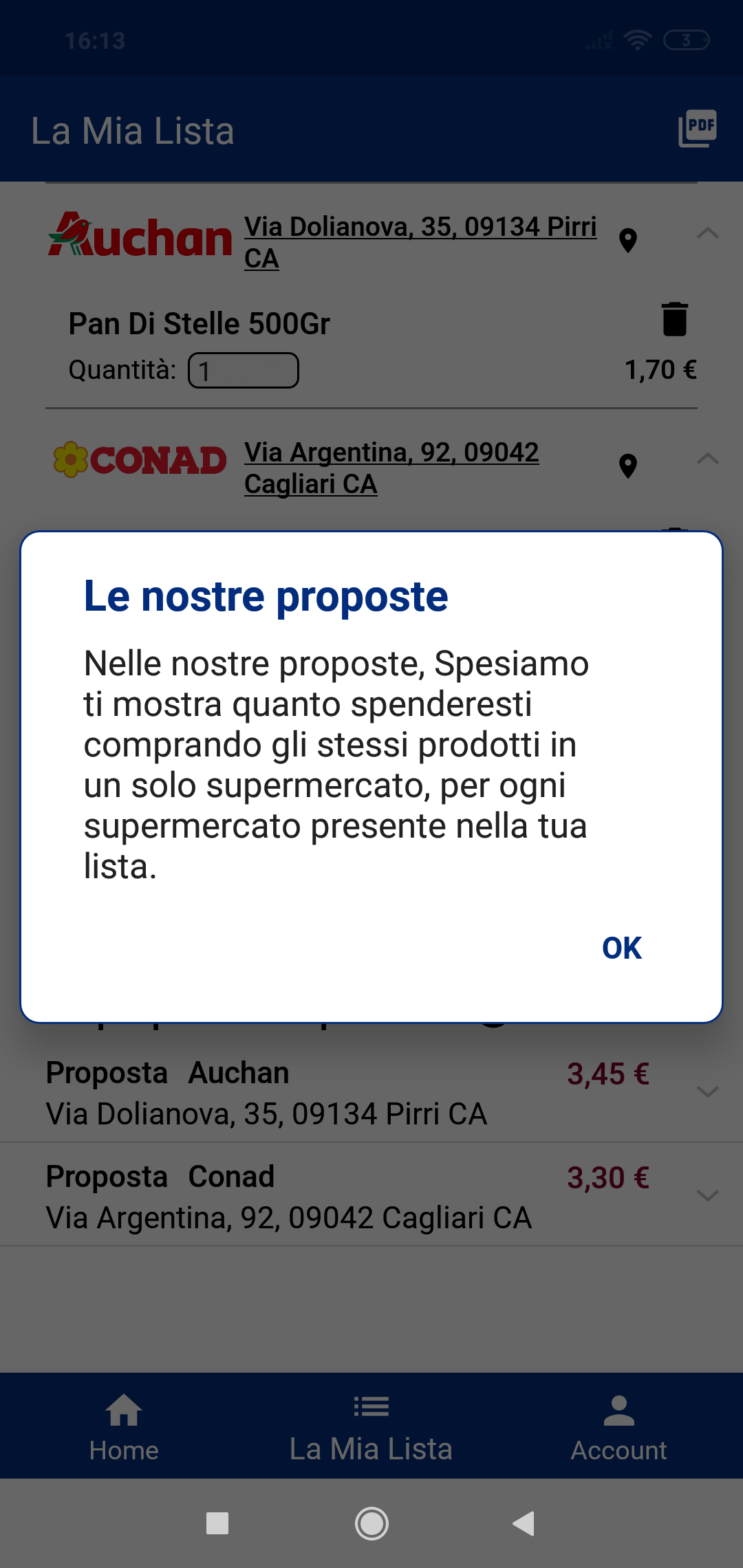 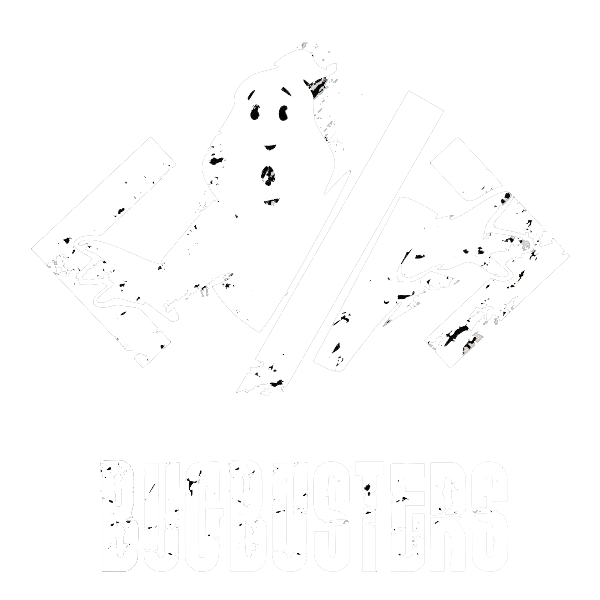 ‹#›
Mia lista: interazione (3)
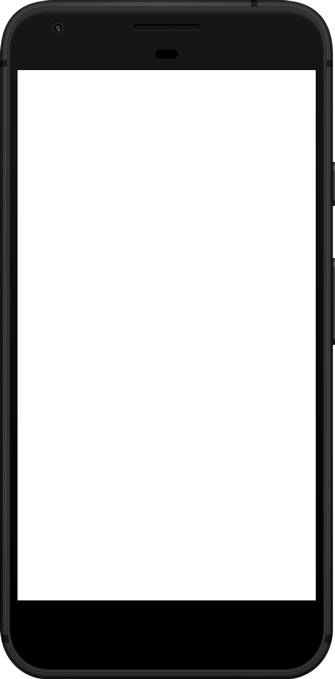 Popup di conferma
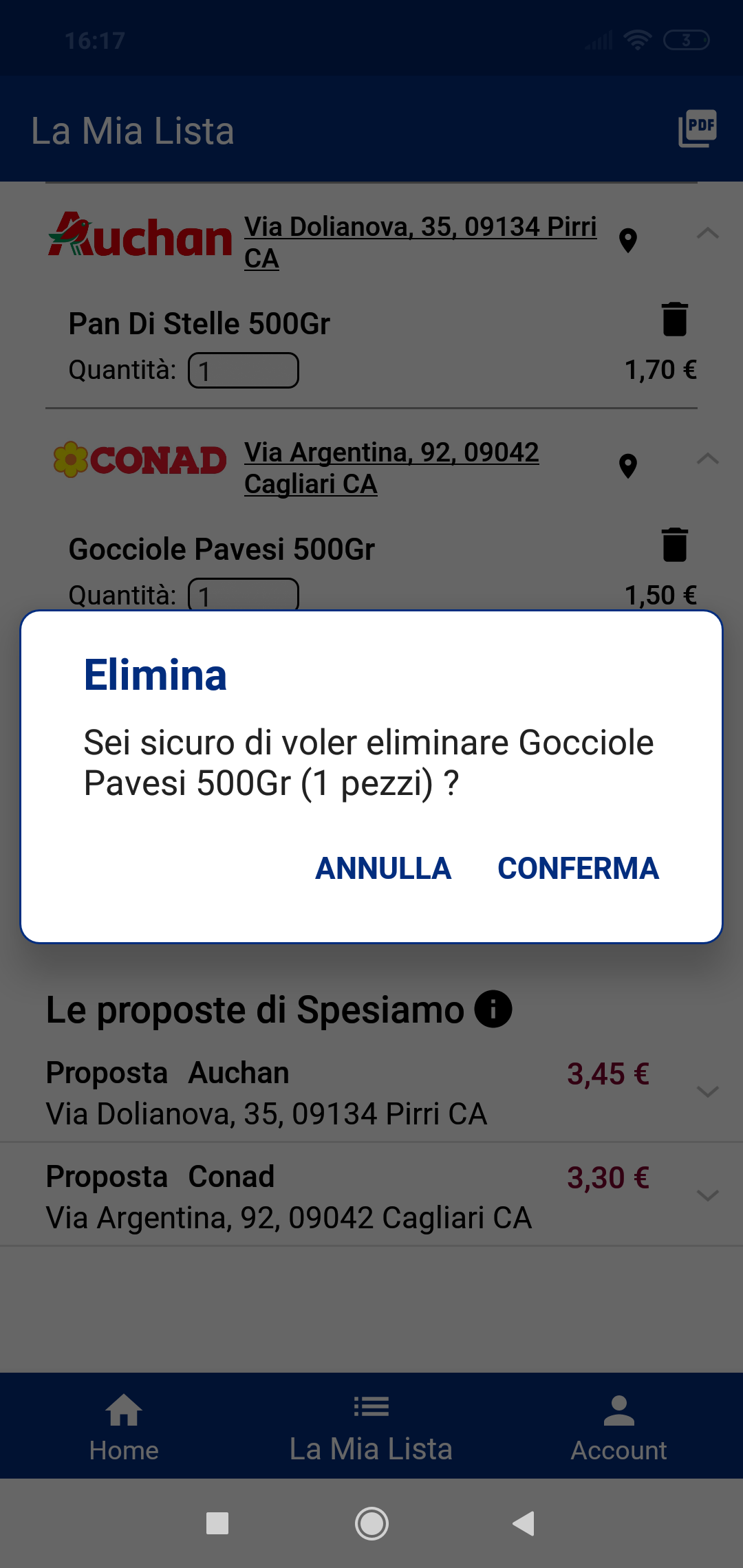 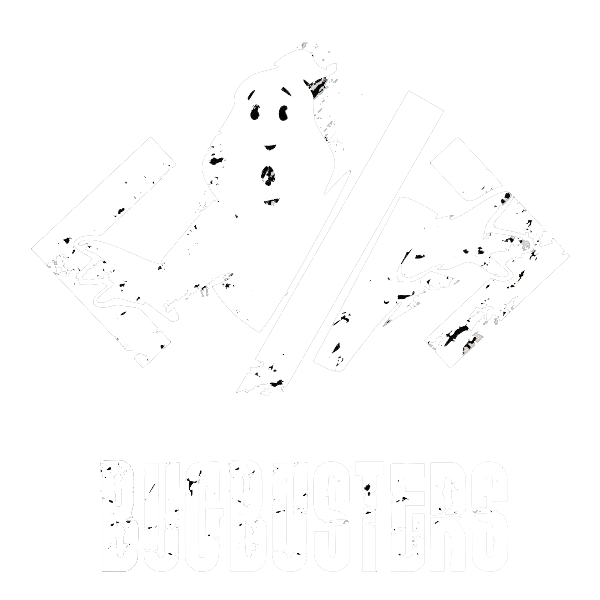 ‹#›
Account
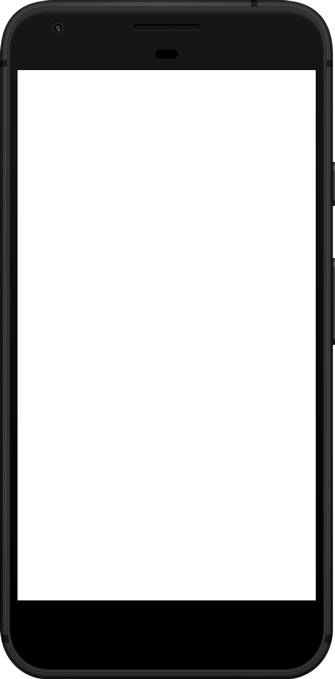 I miei dati: visualizzazione e modifica


Segnala offerta (non implementata)


Logout
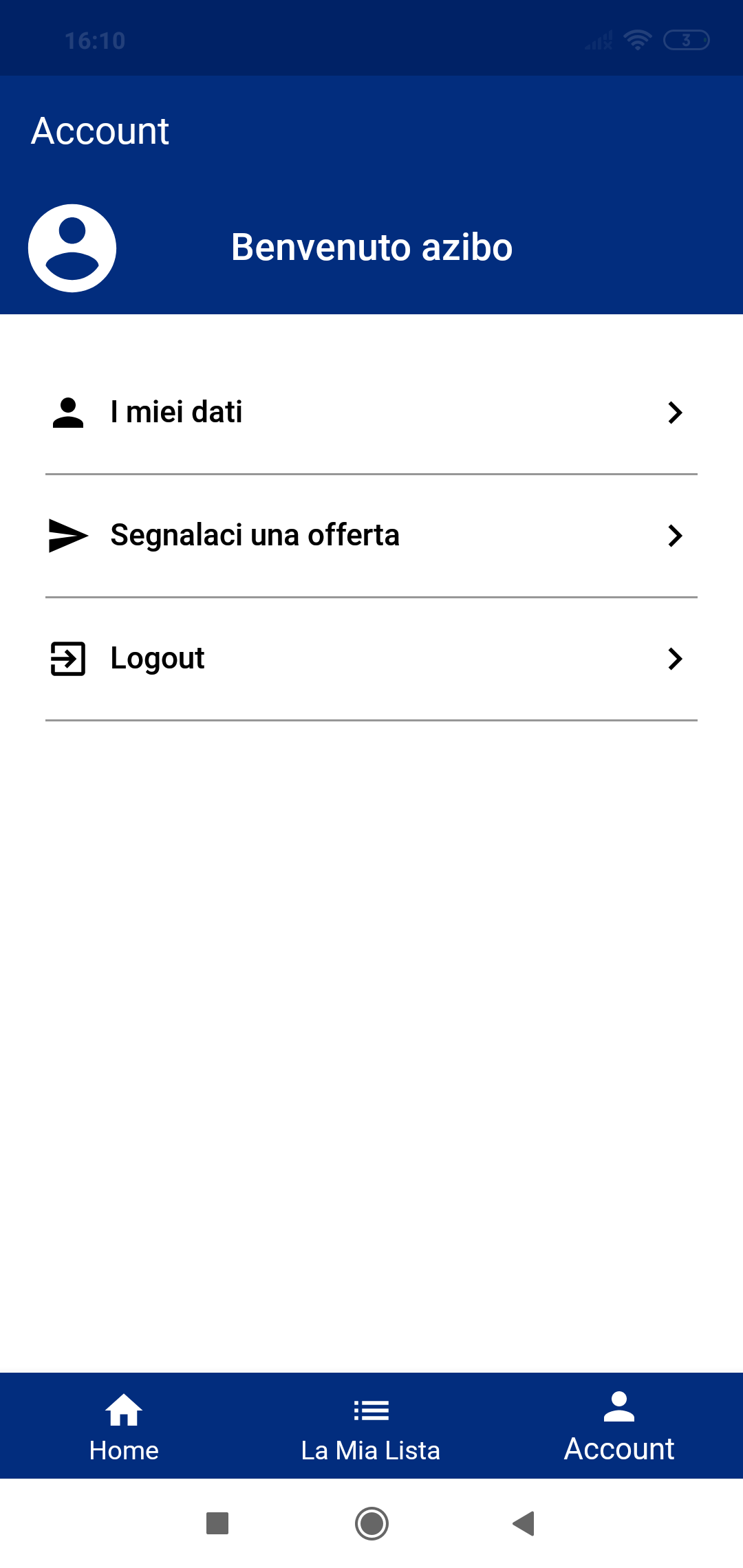 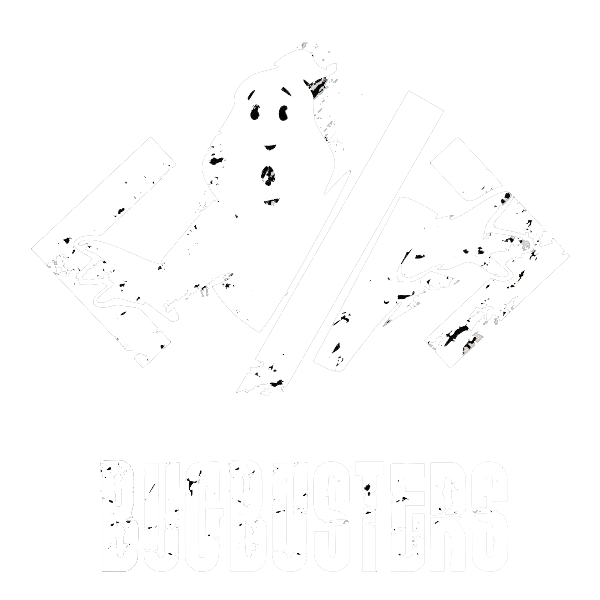 ‹#›
Account: interazione (1)
Controllo prevenzione errori
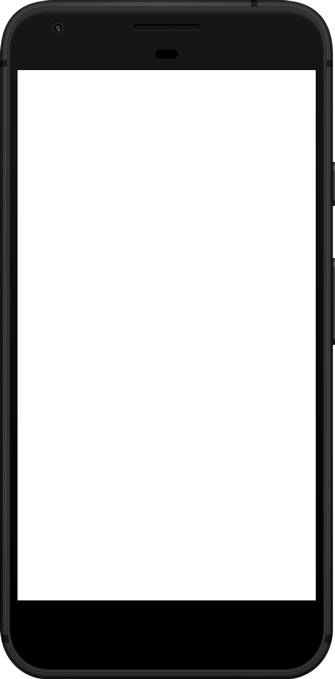 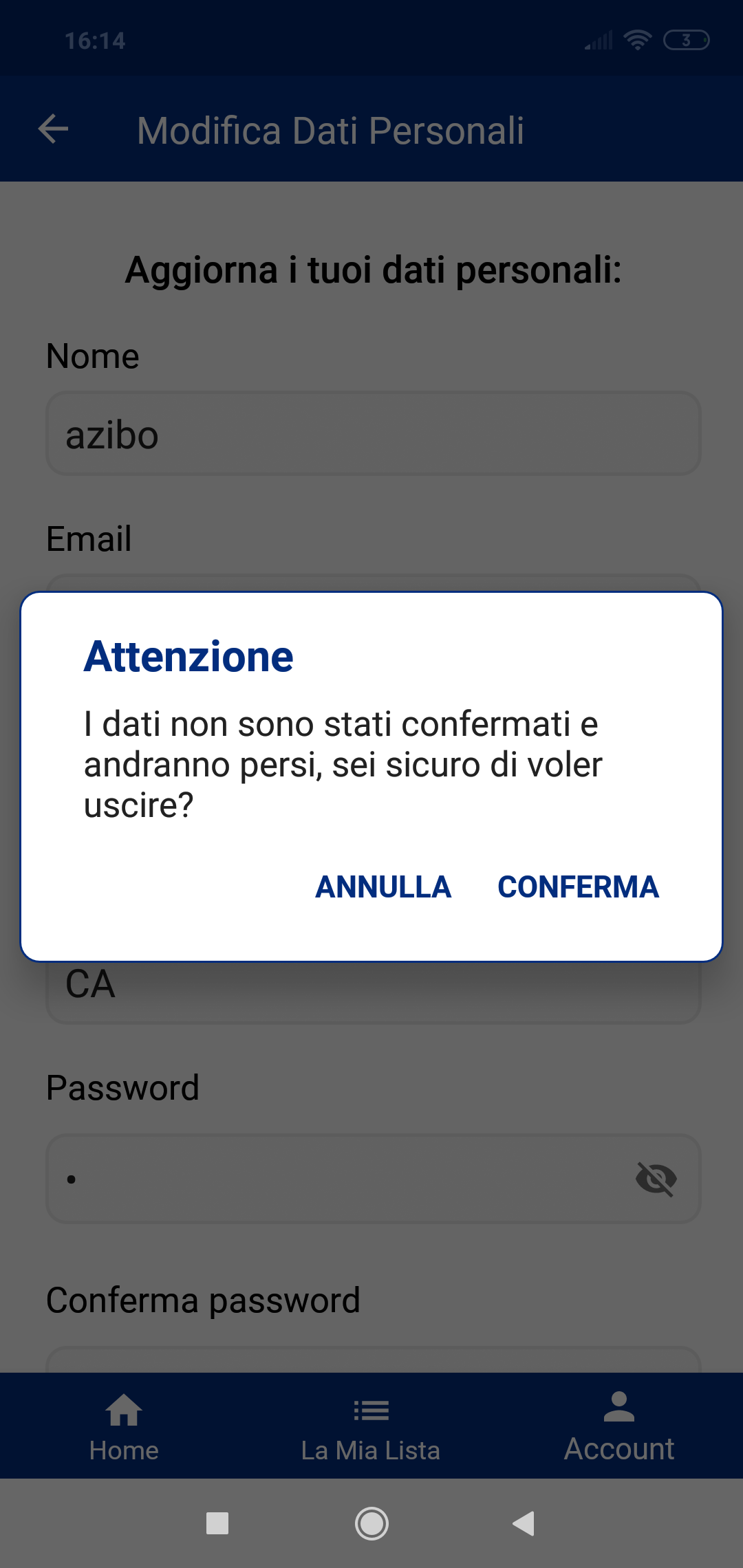 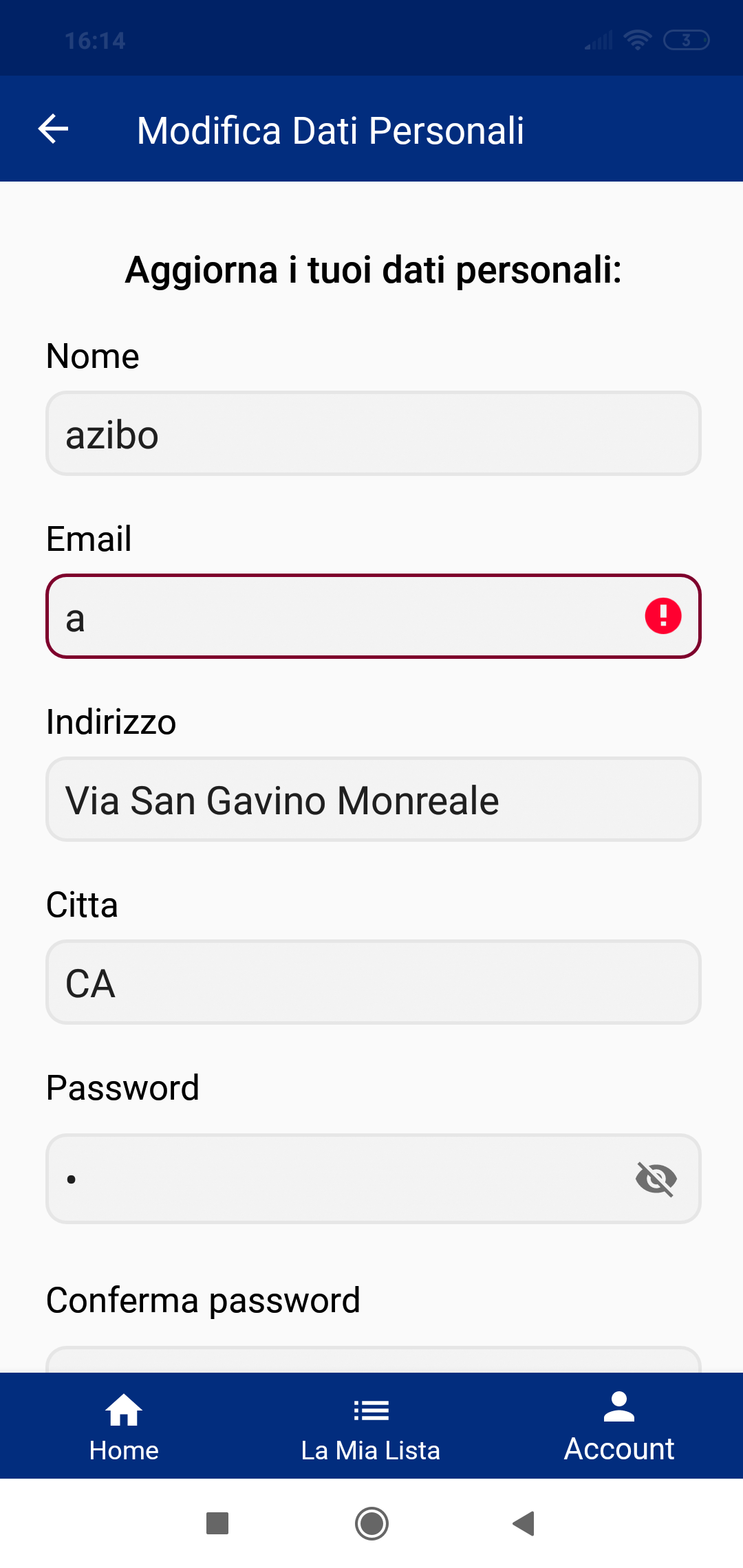 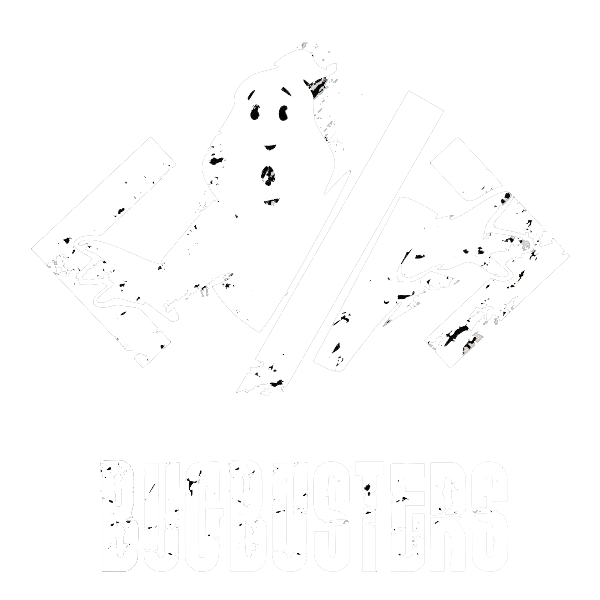 ‹#›
Account: interazione (2)
Popup prevenzione errori
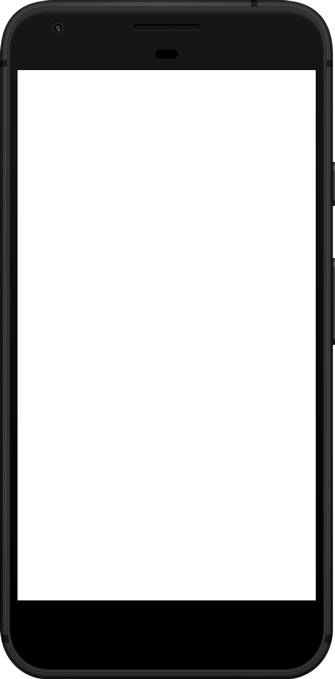 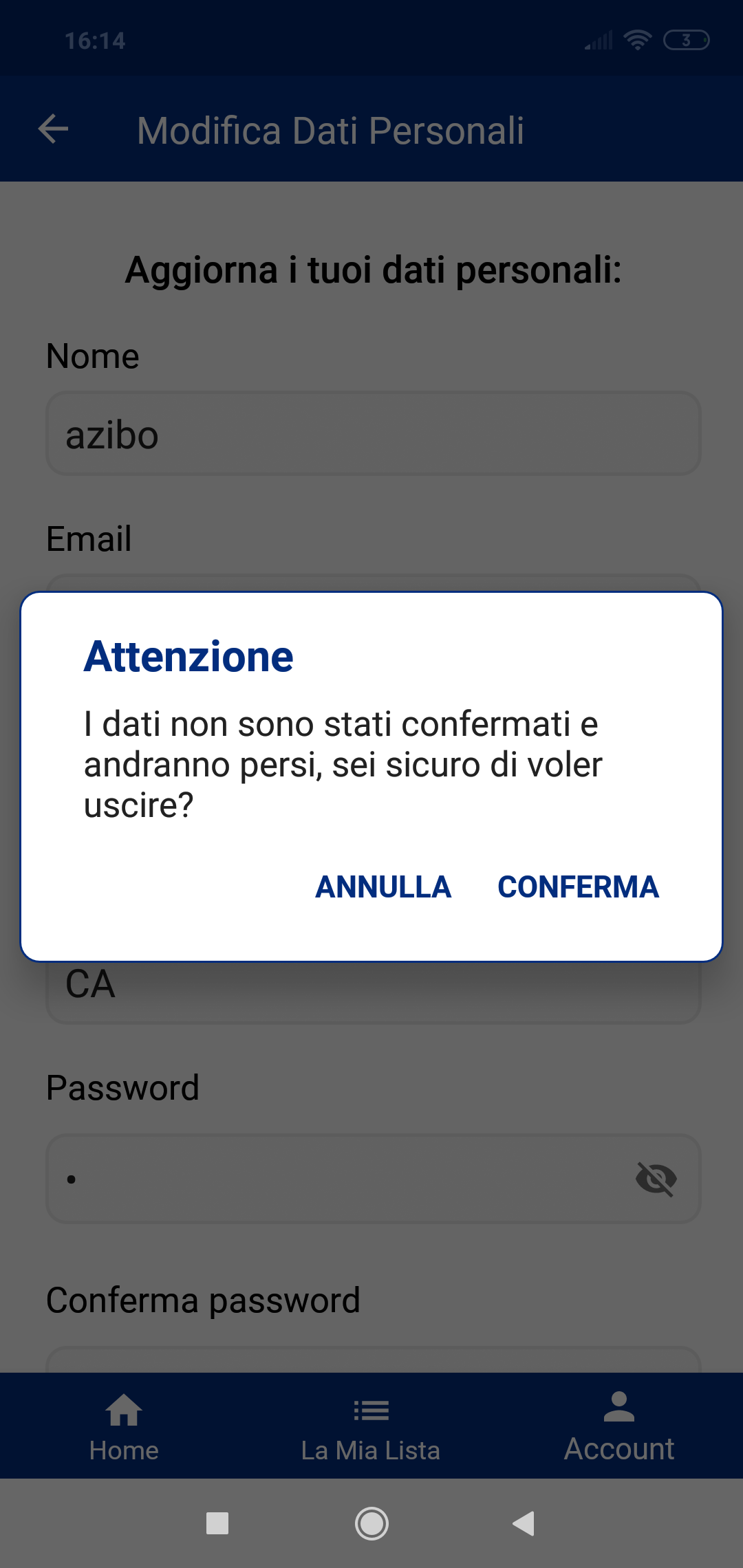 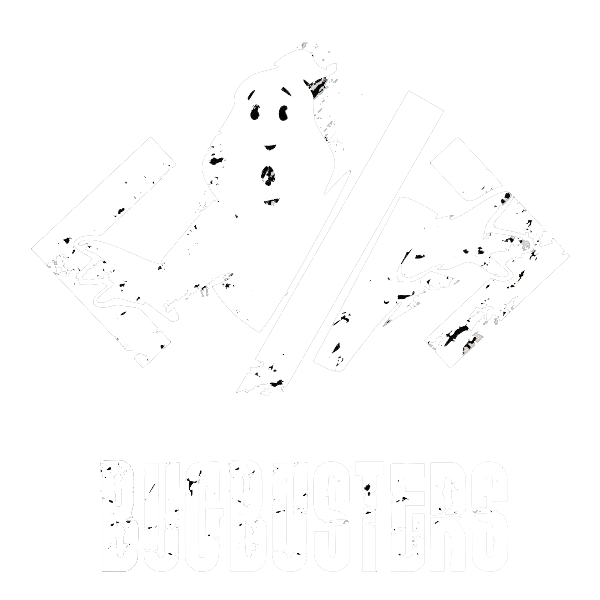 ‹#›
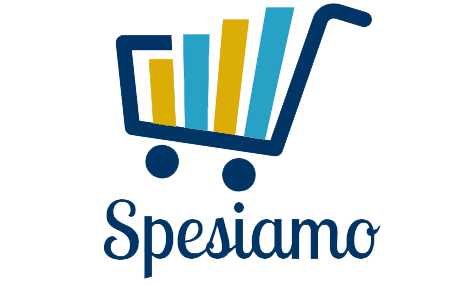 La valutazione
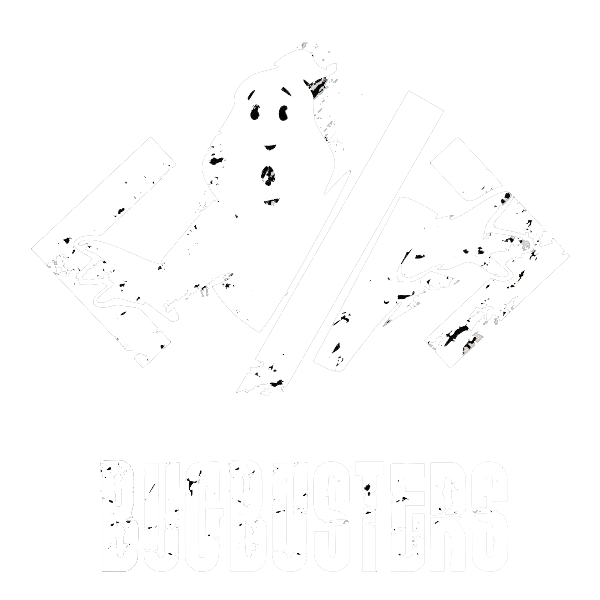 ‹#›
Preparazione (1)
Task in comune con “Dove Conviene”:
Test Within Subject Paired t-test
Metrica: tempo 


Task non comuni:
 Think aloud


Valutazione generale: Questionario SUS


12 utenti
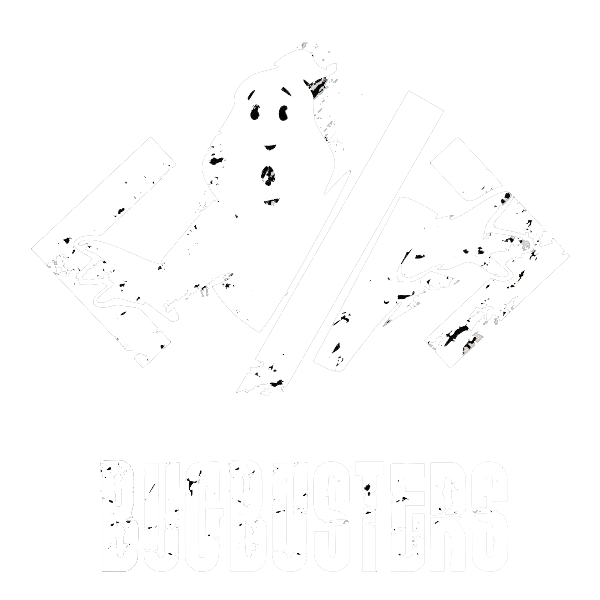 ‹#›
Preparazione (2)
Presentazione agli utenti delle modalità del test tramite foglio di istruzioni

Task comuni assegnati agli utenti:
Ricercare “Pan di stelle” (Spesiamo - Dove Conviene)
Ricerca e aggiunta del “Pan di stelle” più conveniente alla lista  (Spesiamo - Dove Conviene)

Task non comuni assegnati agli utenti:
Registrazione (Spesiamo)
Modifica dati personali e categoria (Spesiamo)
Fare un preventivo della spesa totale comprando gocciole, acqua e birra (Spesiamo)
Modificare quantità prodotto selezionato nella mia lista (Spesiamo)
Verificare la convenienza comprando gocciole e pan di stelle sui vari negozi (Spesiamo)
Ordinare per vicinanza prodotti della categoria alimentari (Spesiamo)
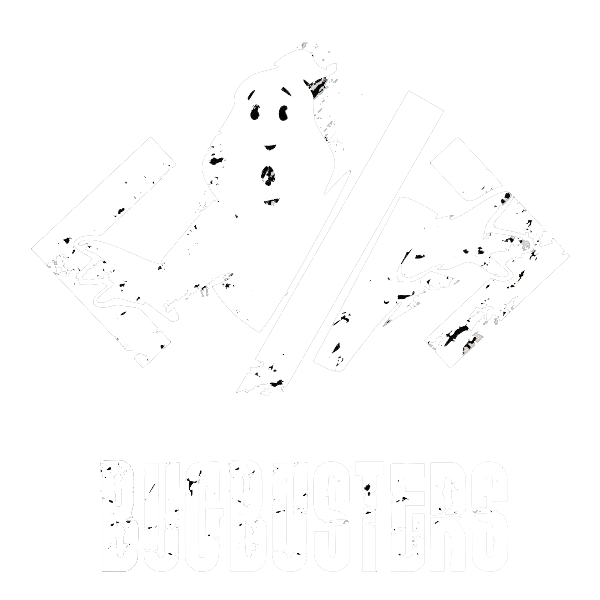 ‹#›
Svolgimento del test
È stato cronometrato il tempo di completamento su ogni applicazione per i primi due task comparativi 



Durante lo svolgimento dei 6 task qualitativi sono state ascoltate le osservazioni degli utenti durante l’interazione



Al termine dei test è stato somministrato ad ogni utente un questionario di tipo SUS
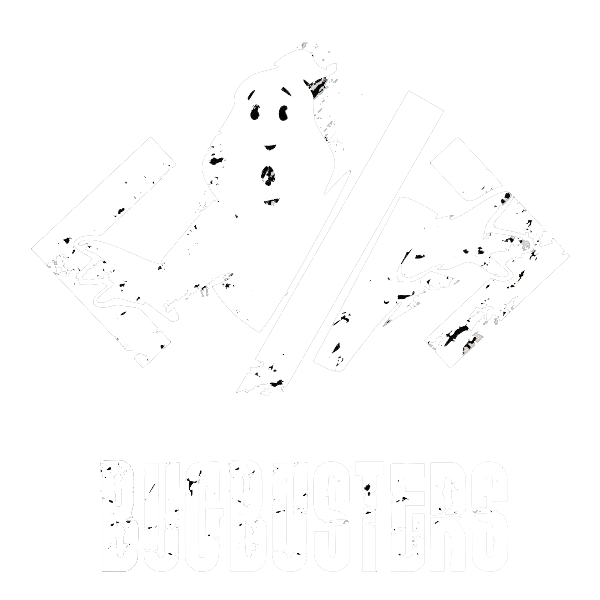 ‹#›
Debriefing
Considerazioni degli utenti   




“Spesiamo” è risultata più user-friendly e più piacevole rispetto a “Dove Conviene”



Sono comunque emerse delle difficoltà di interazione in “Spesiamo”
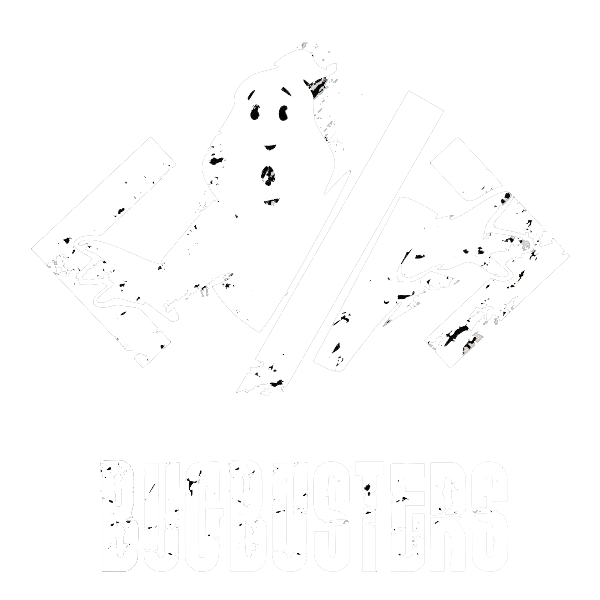 ‹#›
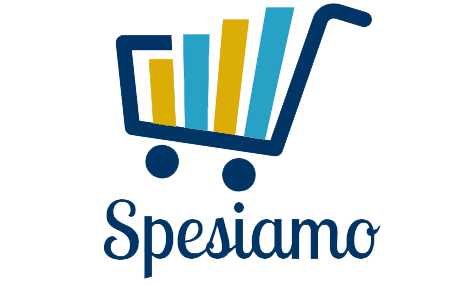 Analisi dei dati
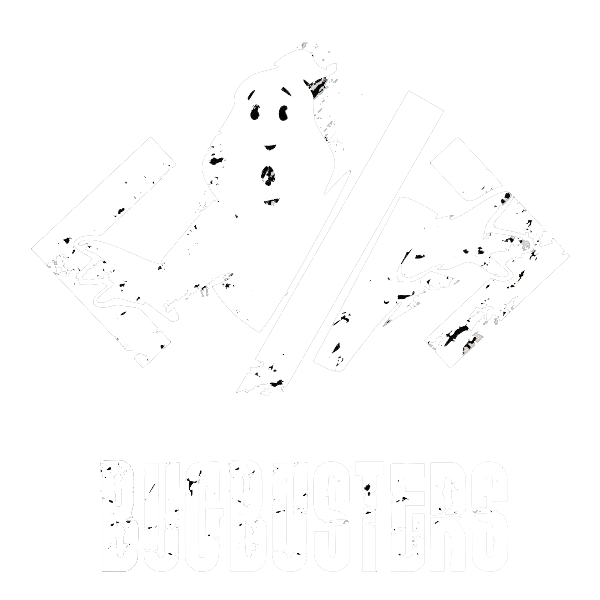 ‹#›
Analisi dati: task comuni
Paired t-test


È stato necessario calcolare:
la media delle differenze
la deviazione standard
la t-student
il valore della distribuzione (p)
1-p
ta
I due intervalli di confidenza (inferiore e superiore)
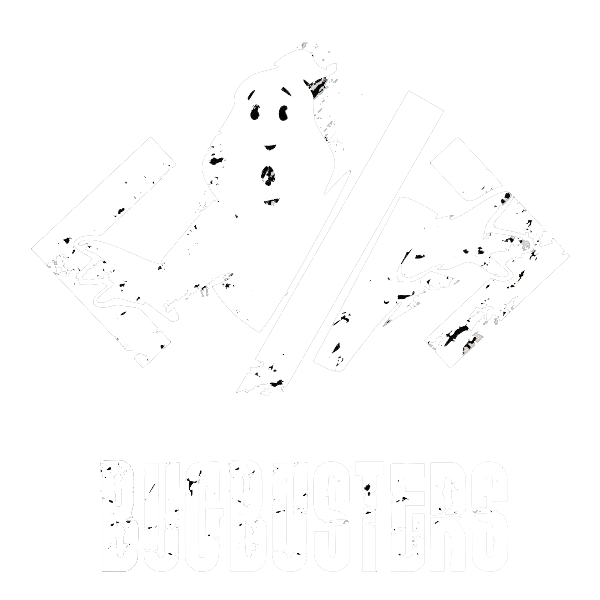 ‹#›
Tabella dati
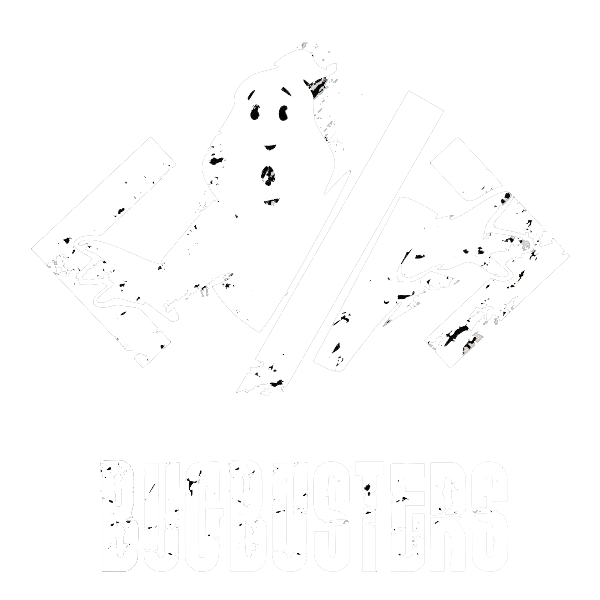 ‹#›
Formule e risultati
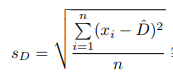 Deviazione standard:


Paired t-test:



Risultati:
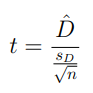 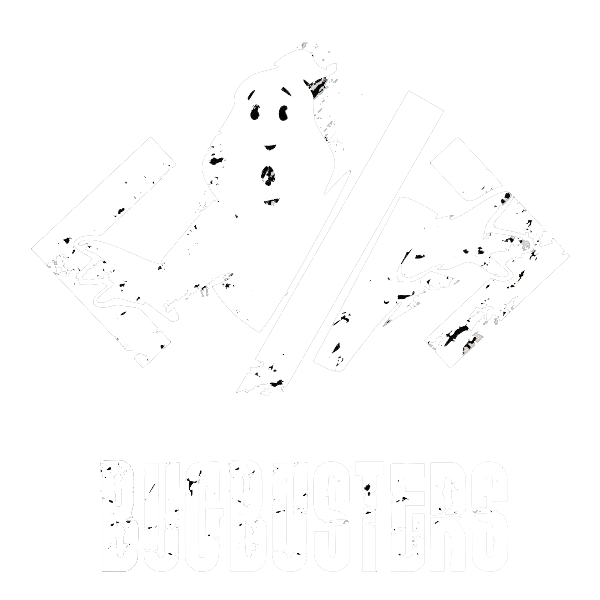 ‹#›
Discussione risultati Task 1
Dato il valore di p siamo sicuri al 99,9% che la differenza tra le due applicazioni sia significativa

Le differenze del tempo di completamento del task 1 in “Spesiamo” e “Dove 	Conviene” oscilla tra gli 8.3 secondi e i 15.8 secondi

La differenza è significativa su un tempo medio di completamento del task di 12 secondi
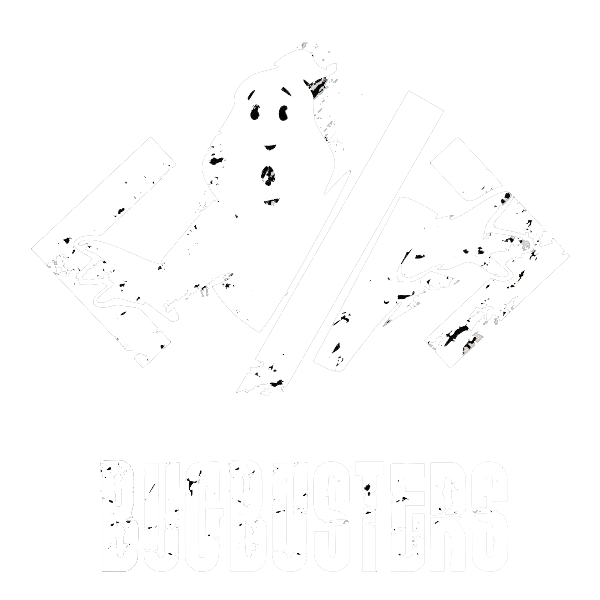 ‹#›
Tabella dati
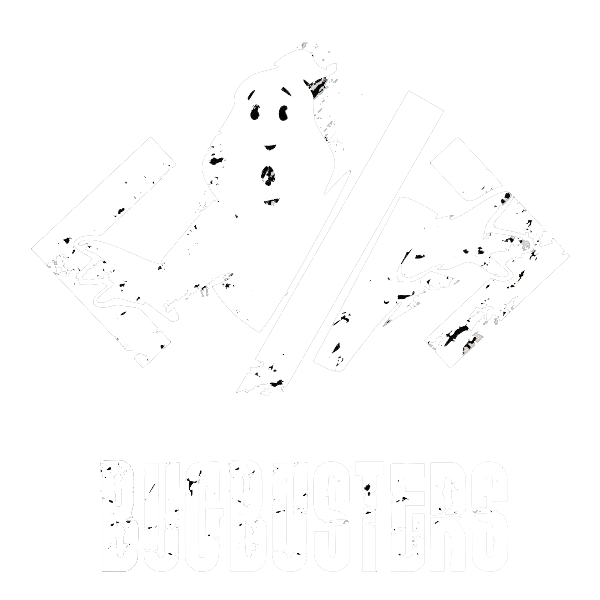 ‹#›
Formule e risultati
Deviazione standard:


Paired t-test:



Risultati:
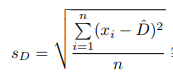 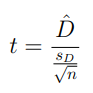 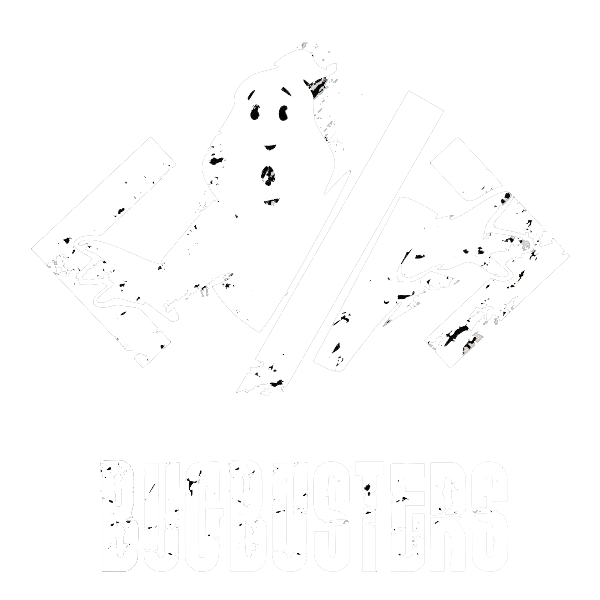 ‹#›
Discussione risultati Task 2
Dato il valore di p siamo sicuri al 99,9% che la differenza tra le due applicazioni sia significativa

Le differenze del tempo di completamento del task 2  in “Spesiamo” e “Dove Conviene” oscilla tra i 22,6 secondi e i 59,21 secondi

La differenza è significativa su un tempo medio di completamento del task di 41 secondi.
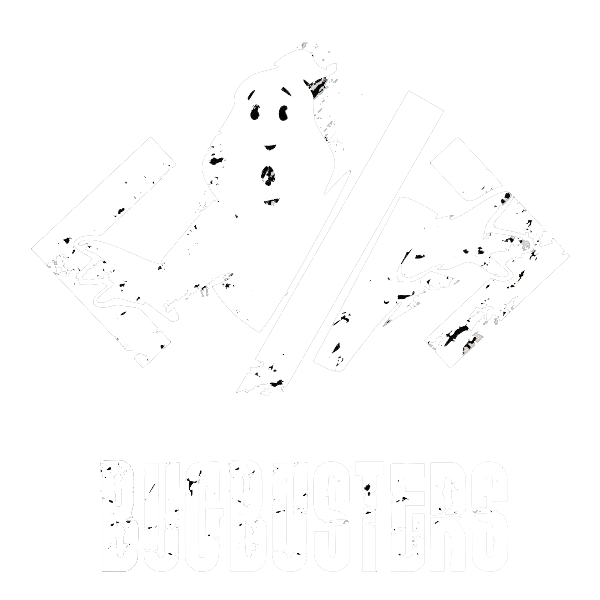 ‹#›
Analisi dati: task non comuni (1)
Difficoltà riscontrate:
Task 1: Registrazione
Difficoltà nel cambiare l’anno nel DataPicker  (*6)


Task 2: Modifica dati personali e categorie
Nessuna


Task 3: Fai il preventivo più conveniente della spesa totale comprando gocciole, acqua e birra e verificalo
Difficoltà ad individuare il Totale  (*1)
Difficoltà ad individuare il titolo del prodotto  (*2)
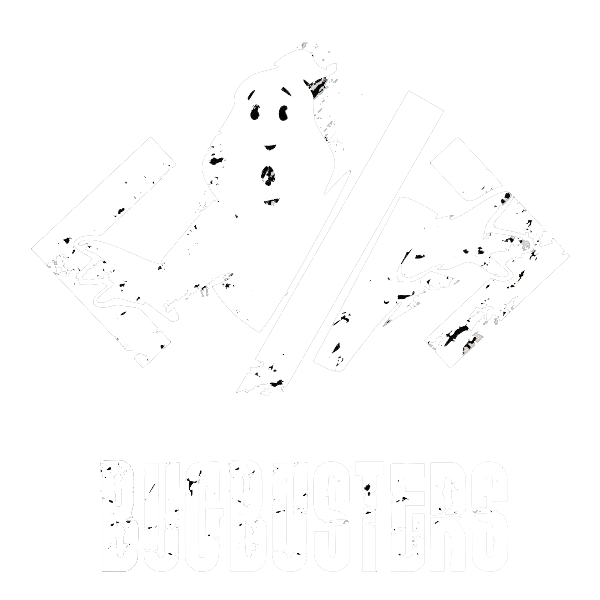 ‹#›
Analisi dati: task non comuni (2)
Difficoltà riscontrate:
Task 4: Modificare quantità birra nella lista
Difficoltà tastierino numerico  (*2)
Difficoltà ricerca input (*1)
 
Task 5: Verifica la convenienza per l’acquisto di ”Gocciole” e “Pan di stelle” sui vari negozi
Difficoltà nel vedere la “i” per le informazioni  (*2) 
Difficoltà nel capire subito le proposte di “Spesiamo”  (*3)

Task 6: Ordinare per vicinanza i prodotti della categoria “Alimentari” 
Nessuna
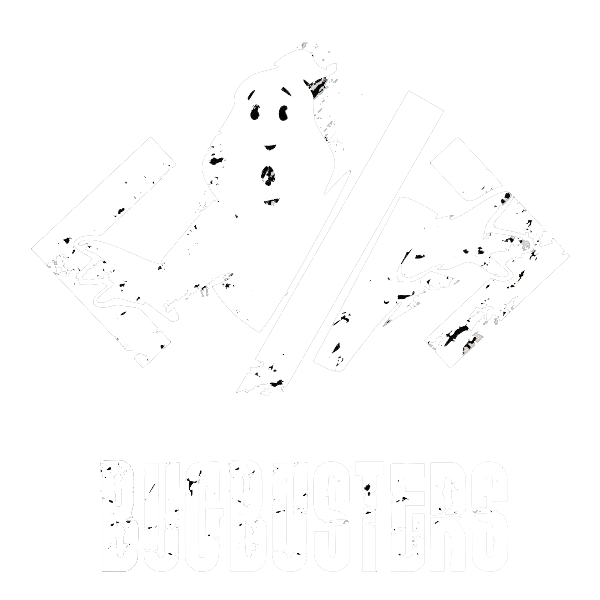 ‹#›
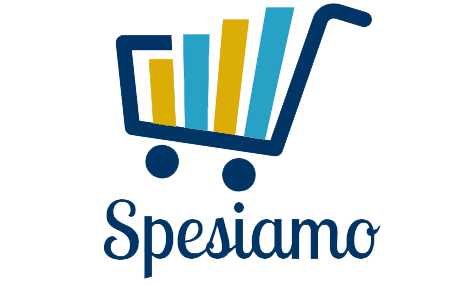 Questionario SUS
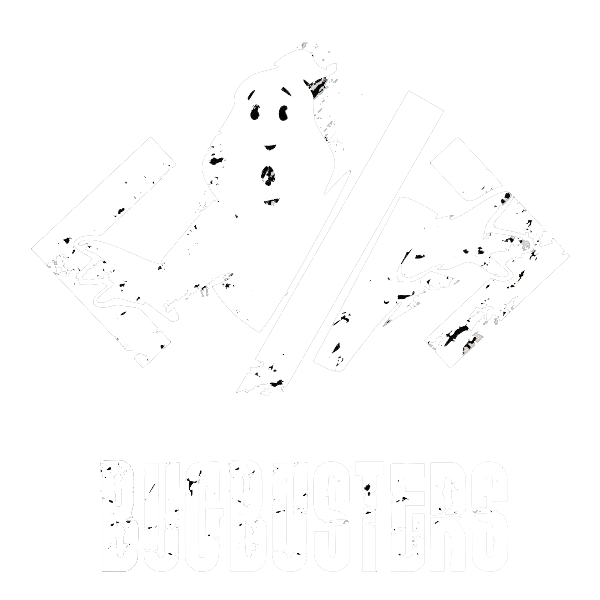 ‹#›
Tabella dati
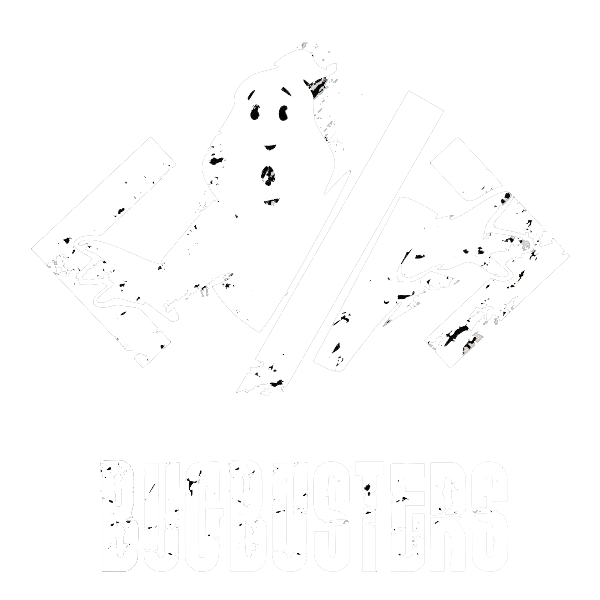 ‹#›
Osservazioni
Disparità evidente tra le due “proposte”


La ricerca tramite i volantini non è ottimizzata e comoda come lo è invece in “Spesiamo”


Inconsistenze in “Dove conviene” per l’impossibilità di aggiungere alcuni prodotti alla lista


I risultati sono stati più che soddisfacenti. La differenza tra le medie lo dimostra
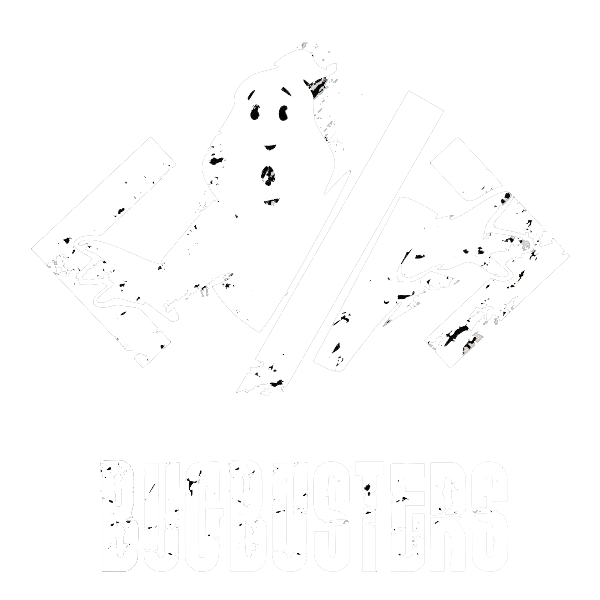 ‹#›
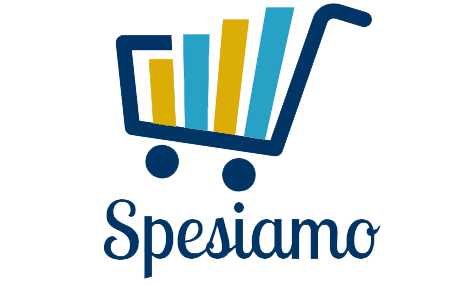 Conclusioni
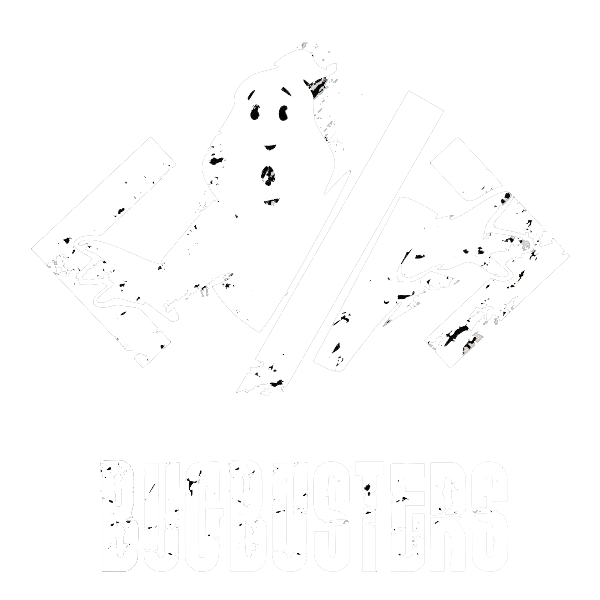 ‹#›
Conclusioni
In conclusione, dopo un’analisi attenta dei dati ricavati durante i test, possiamo affermare che l’applicazione “Spesiamo” è più user-friendly dell’applicazione concorrente “Dove Conviene”, riuscendo così nel nostro scopo.
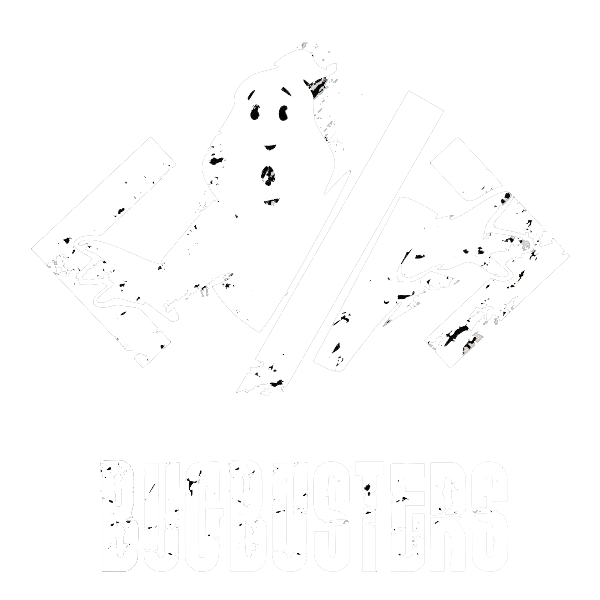 ‹#›
Grazie per l’attenzione!
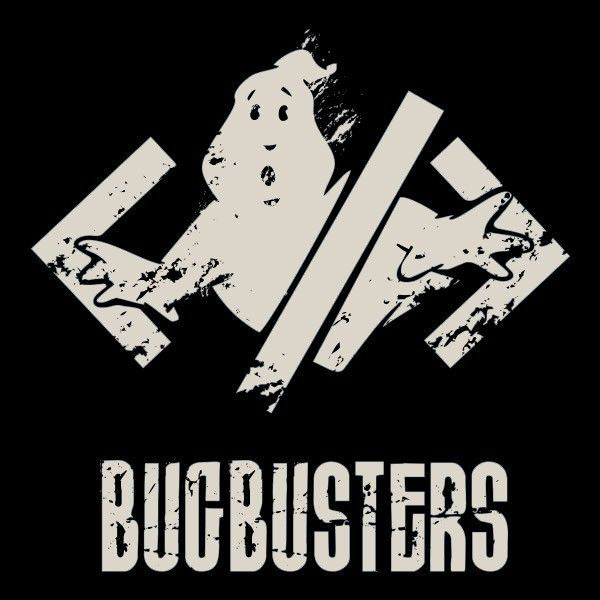 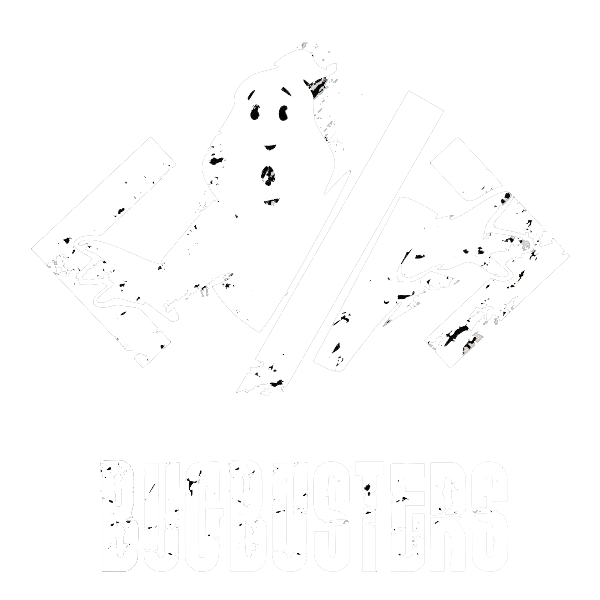 ‹#›